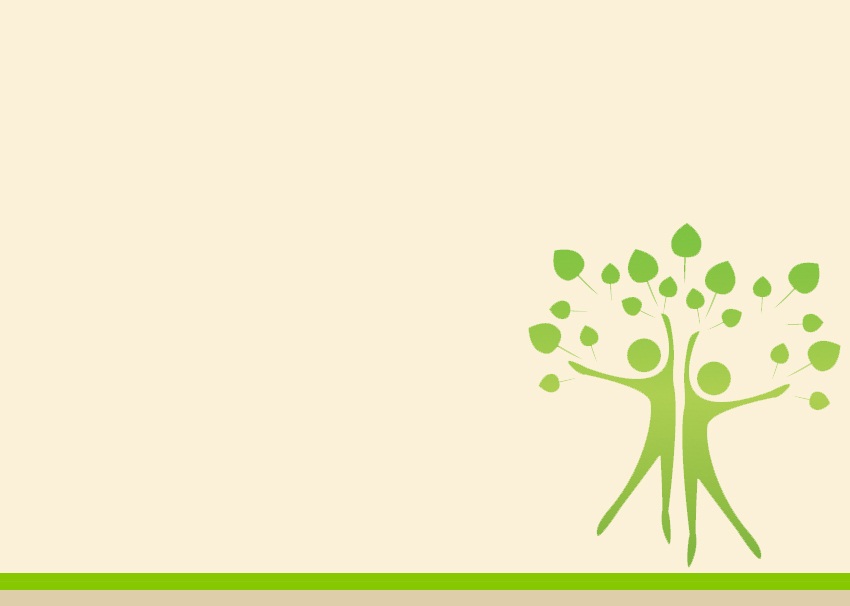 Муниципальное автономное дошкольное образовательное учреждение 
«Детский сад № 482 г.Челябинска»
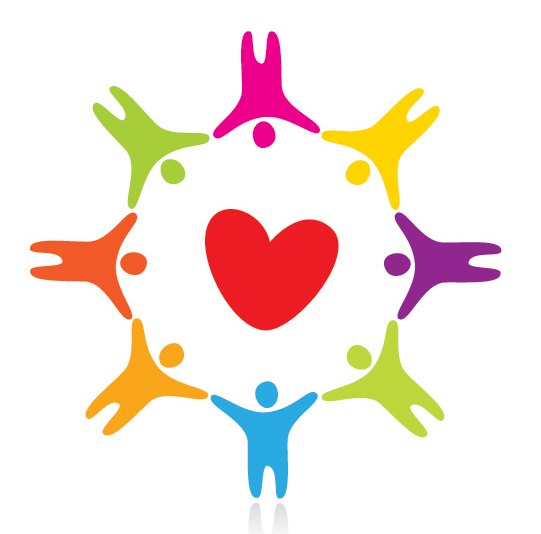 «ОРГАНИЗАЦИЯ  ВОЛОНТЁРСКОГО ДВИЖЕНИЯ В ДОУ  КАК ФОРМА СОВМЕСТНОЙ ДЕЯТЕЛЬНОСТИ ДЕТСКОГО САДА И СОЦИАЛЬНЫХ  ПАРТНЁРОВ».
Воспитатель  Людмила Петровна Москвина 
        высшая  квалификационная категория
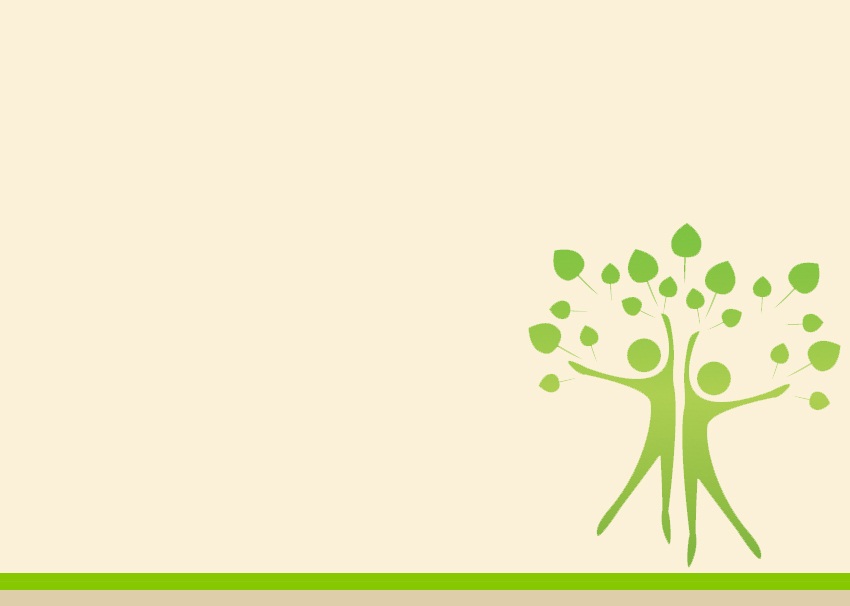 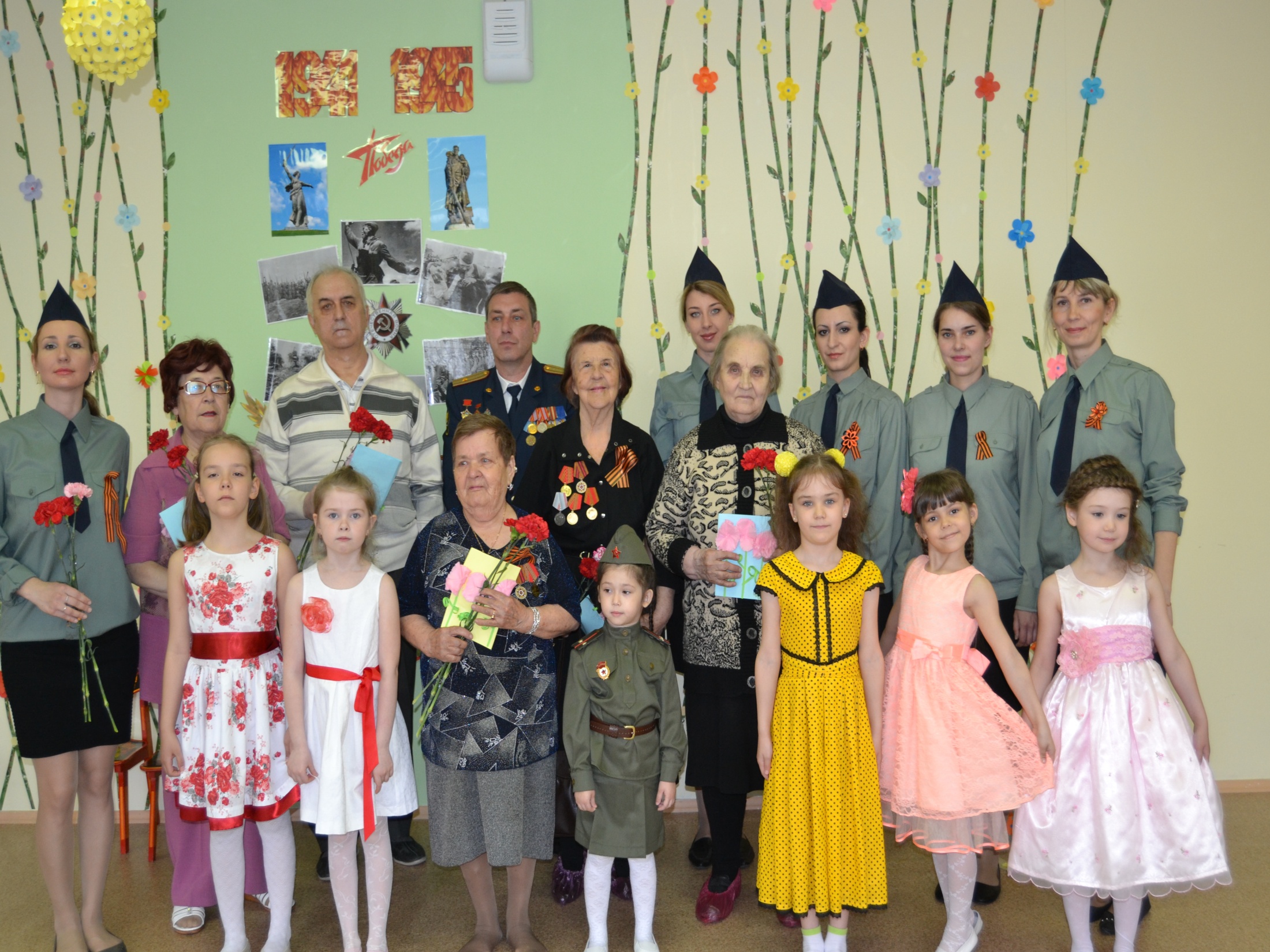 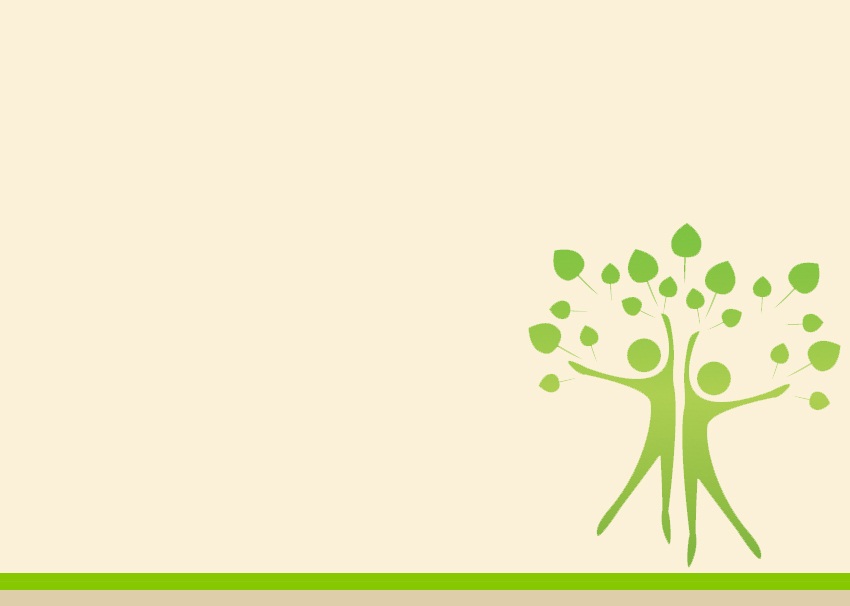 Слово волонтёр произошло от французского volontaire, которое в свою очередь произошло от латинского voluntarius, и в дословном переводе означает «Доброволец».
ОСНОВНЫЕ   ПРИНЦИПЫ:

ЖЕЛАНИЕ ПОМОГАТЬ ЛЮДЯМ ДОБРОВОЛЬНО;
 НАЛИЧИЕ ЖЕЛАНИЯ ДЕЛИТЬСЯ СВОИМ ОПЫТОМ;
 ЖЕЛАНИЕ УЧИТЬСЯ САМОМУ;
 ДОБРОСОВЕСТНОСТЬ.
«хочешь почувствовать  себя человеком –
 помоги другому».
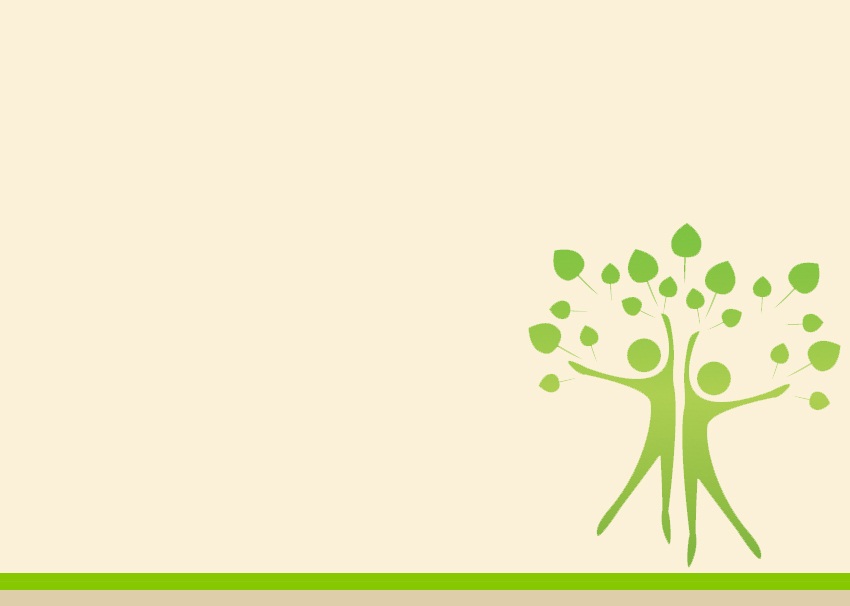 ЦЕЛЬ:
 ВОСПИТАНИЕ ДУХОВНО-НРАВСТВЕННОЙ ЛИЧНОСТИ 
С АКТИВНОЙ ЖИЗНЕННОЙ ПОЗИЦИЕЙ И ТВОРЧЕСКИМ ПОТЕНЦИАЛОМ, 
СПОСОБНОЙ К САМОСОВЕРШЕНСТВОВАНИЮ, ГАРМОНИЧНОМУ 
ВЗАИМОДЕЙСТВИЮ С ДРУГИМИ ЛЮДЬМИ.

ЗАДАЧИ:
Формирование активной жизненной позиции, толерантности
        и    уважение к окружающим.
2.     Создание условий, дающие педагогу, ребёнку, 
        родителю проявить свой творческий потенциал и
        уверенность в себе. 
3.    Организация общественно-полезной деятельности в ДОУ.
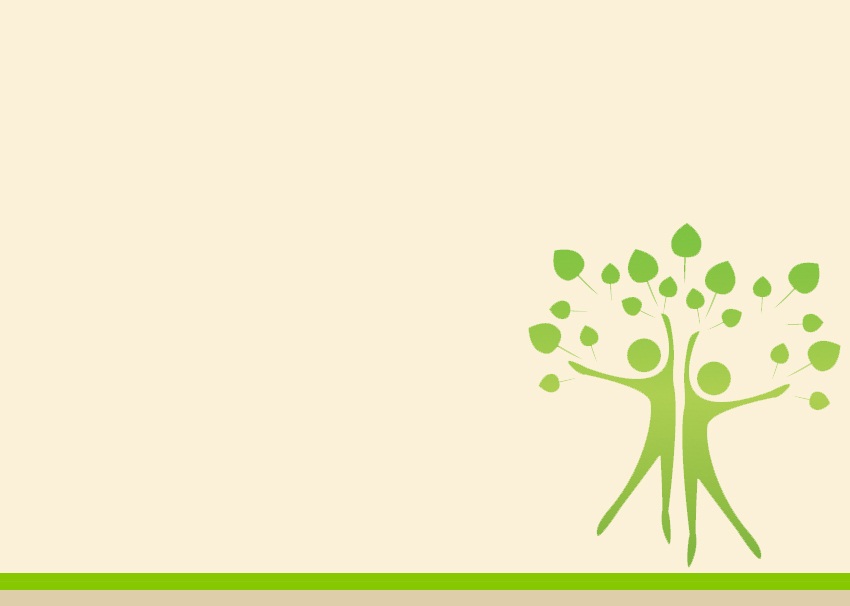 С чего начинается 
волонтёрское движение?
ИДЕЯ
ЖЕЛАНИЕ ИЛИ НЕОБХОДИМОСТЬ
ОСОЗНАНИЕ
ИНИЦИАТИВНАЯ КОМАНДА
ПРИСОЕДИНЕНИЕ ВОЛОНТЁРОВ
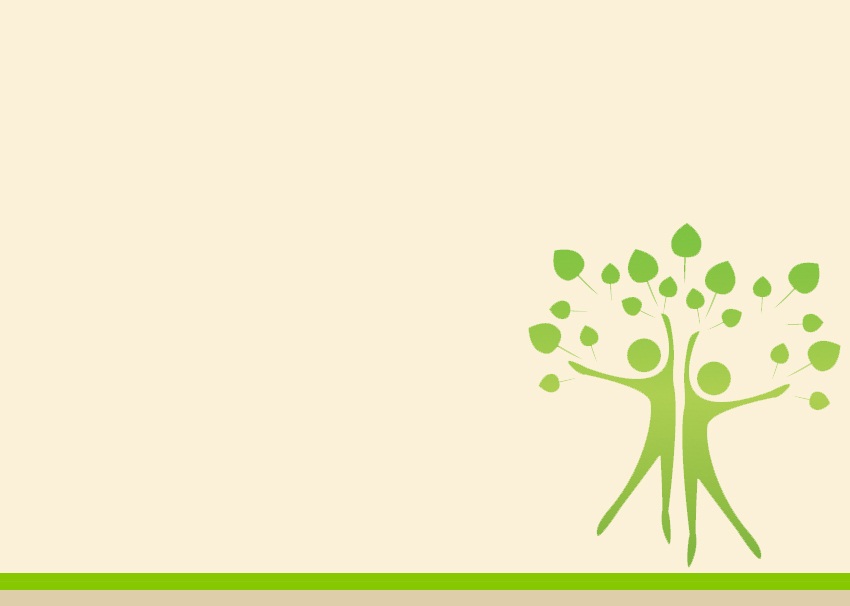 Основные направления волонтёрского движения:
 Волонтёрство социальное;
 Волонтёрство в поддержку  здорового образа жизни;
 Волонтёрство экологическое.
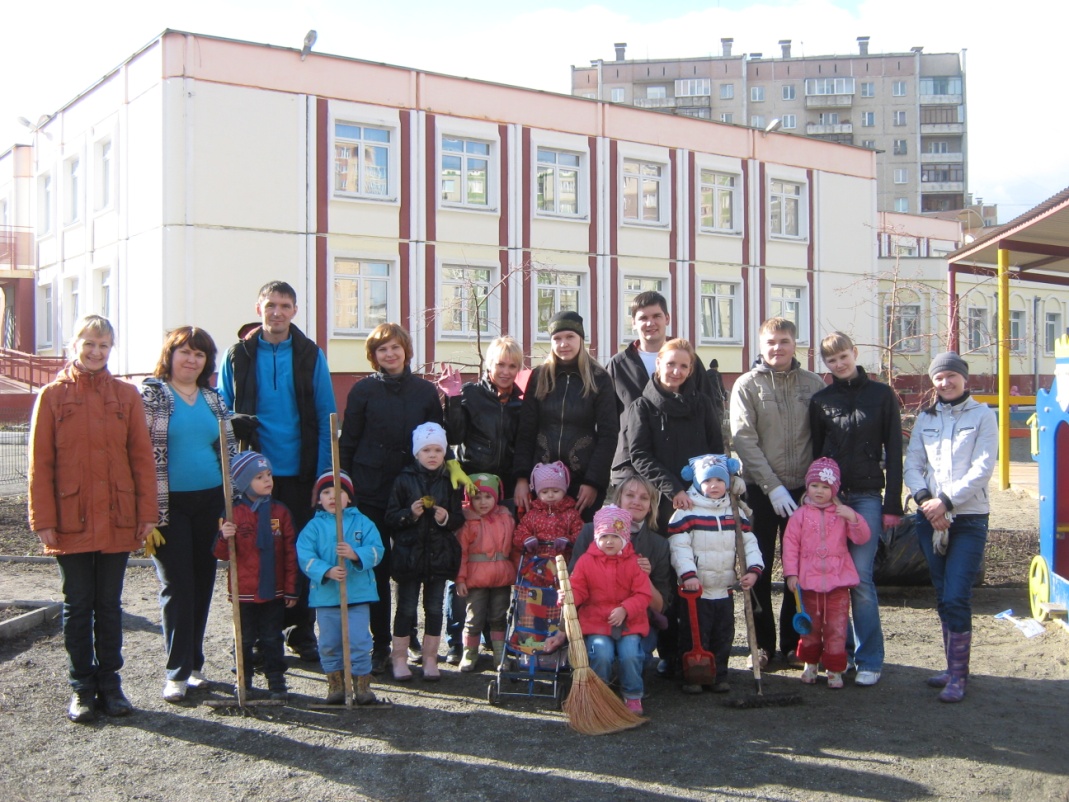 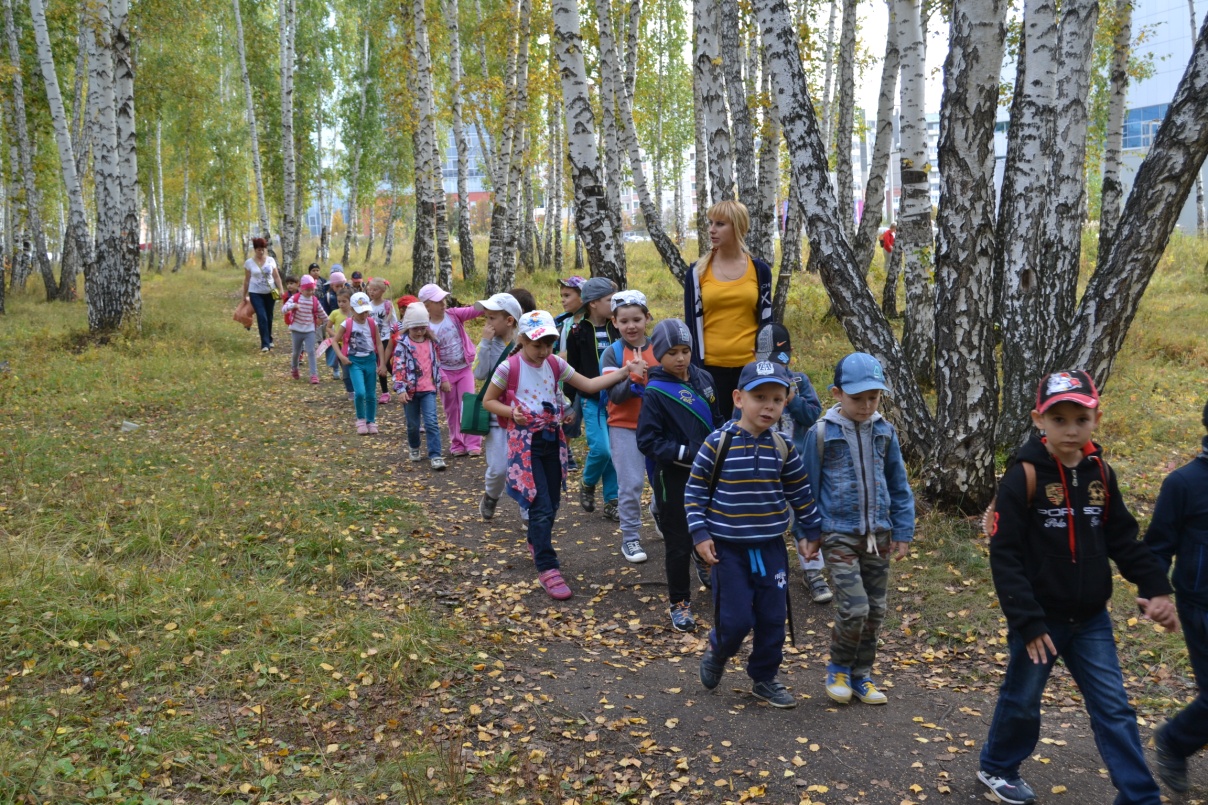 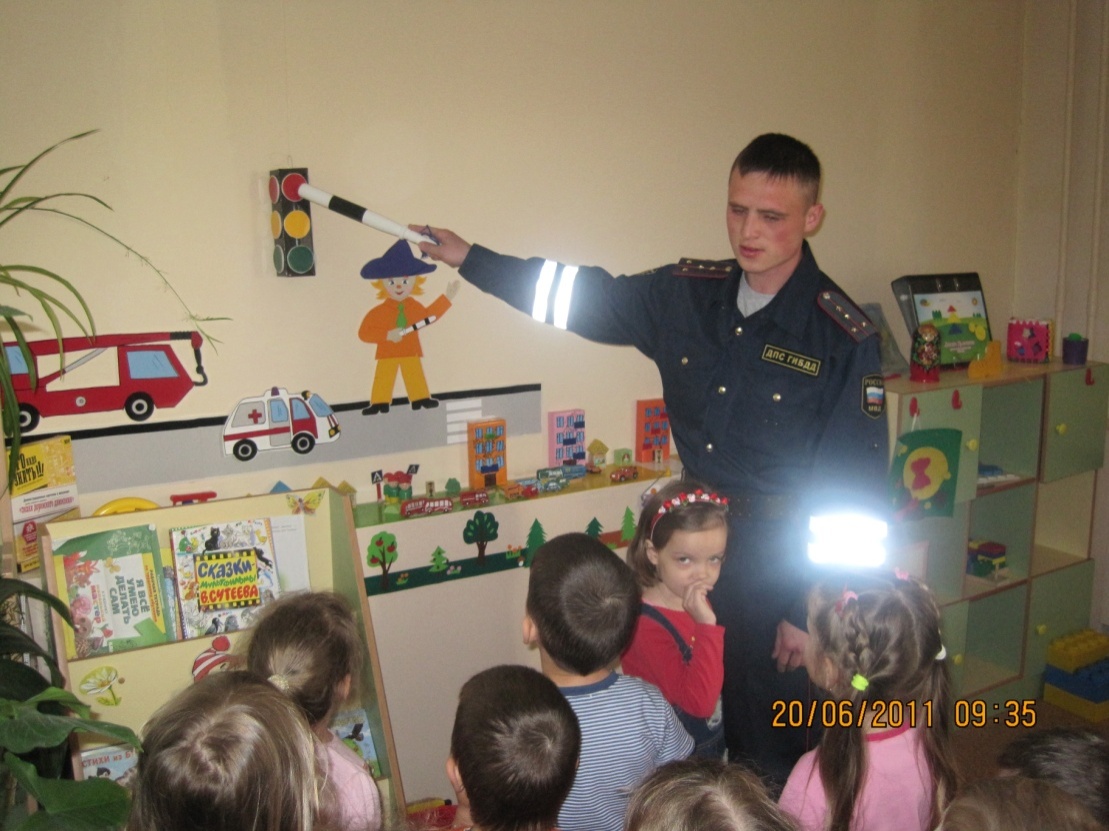 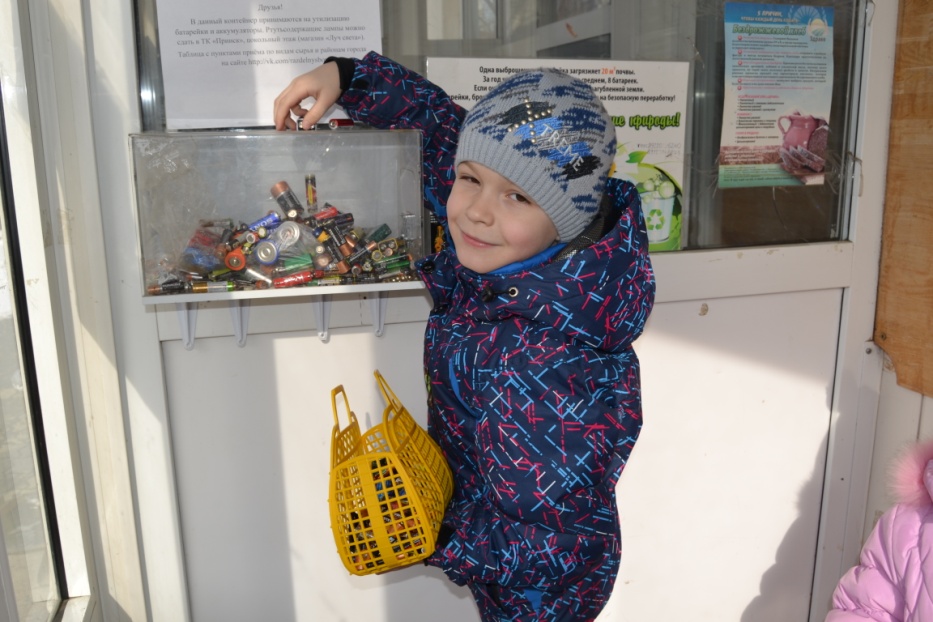 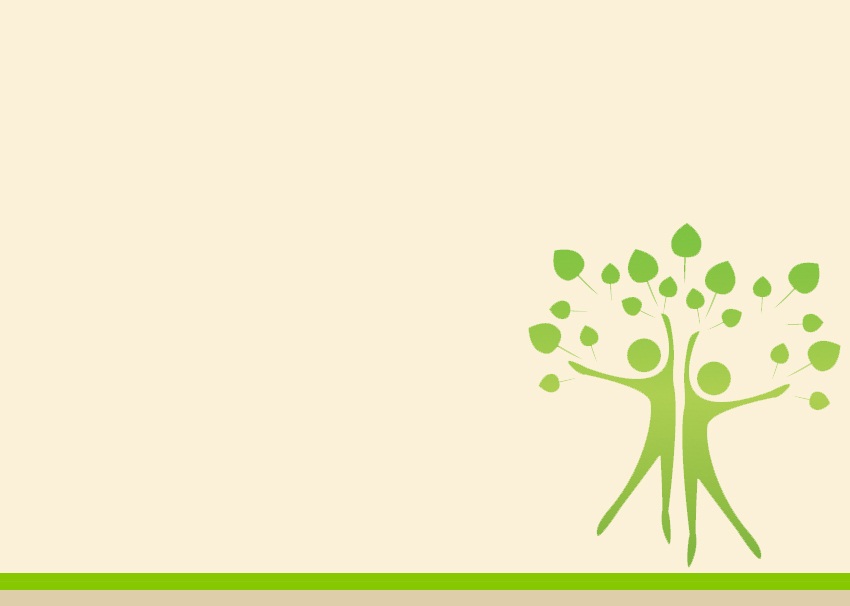 КОМАНДА «ЛУЧИКИ»
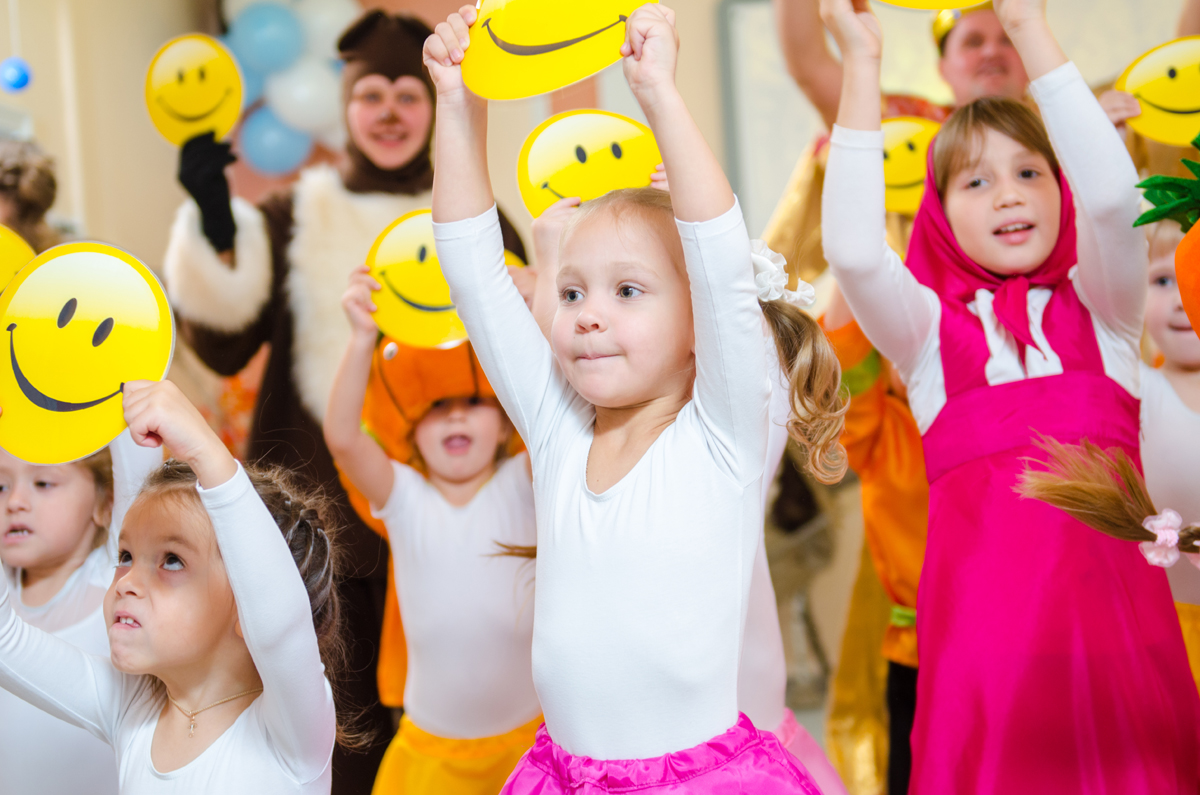 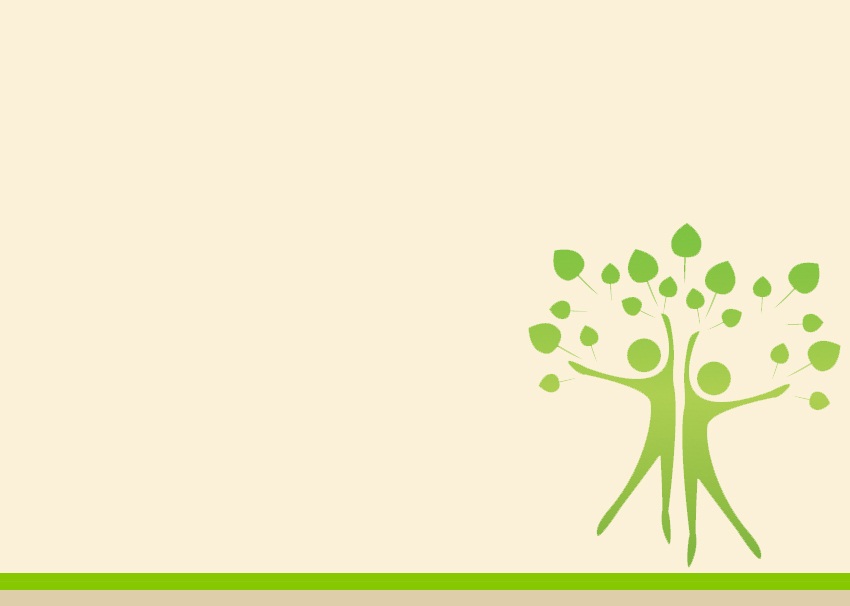 Тематические мероприятия
 «Зажги огонь добра!»
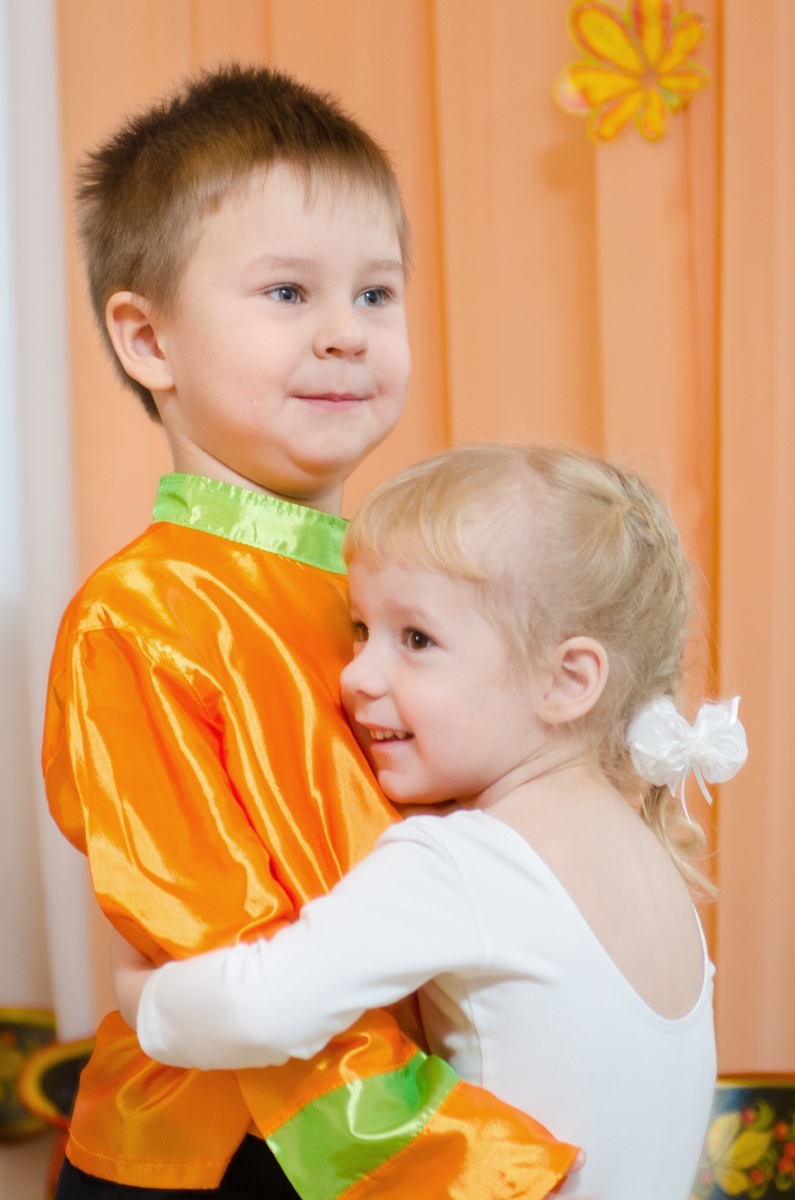 ВОЛОНТЁР - РЁБЕНОК
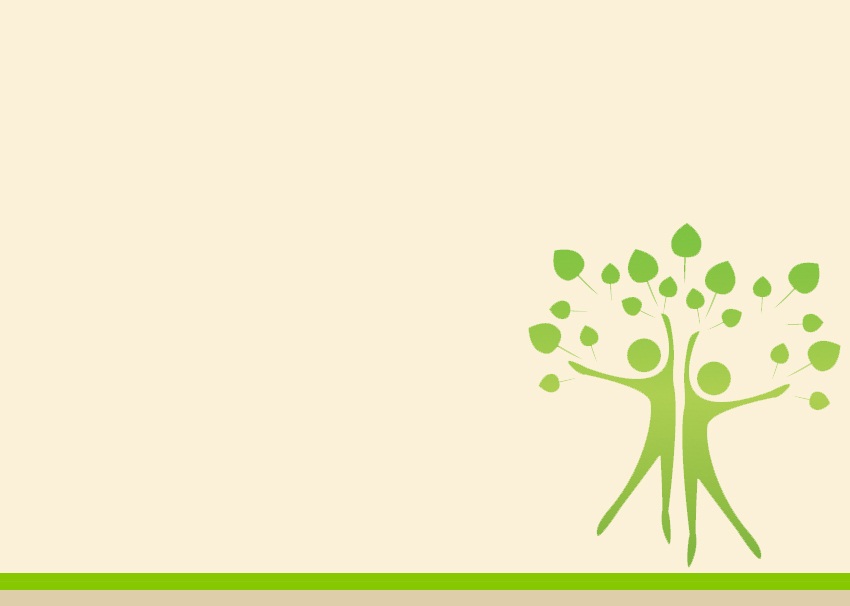 НЕДЕЛЯ ДОБРЫХ ДЕЛ
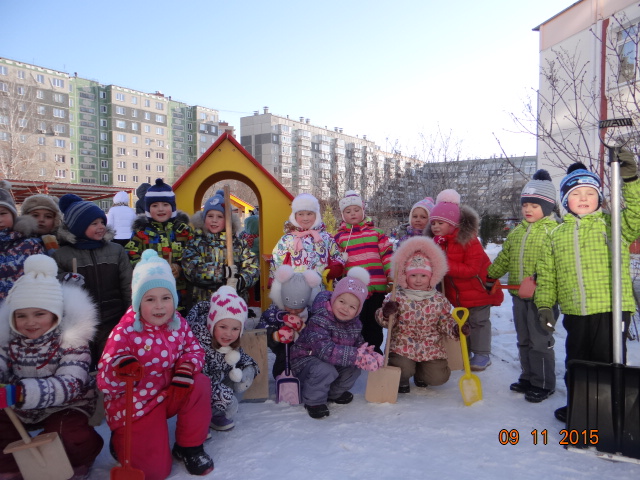 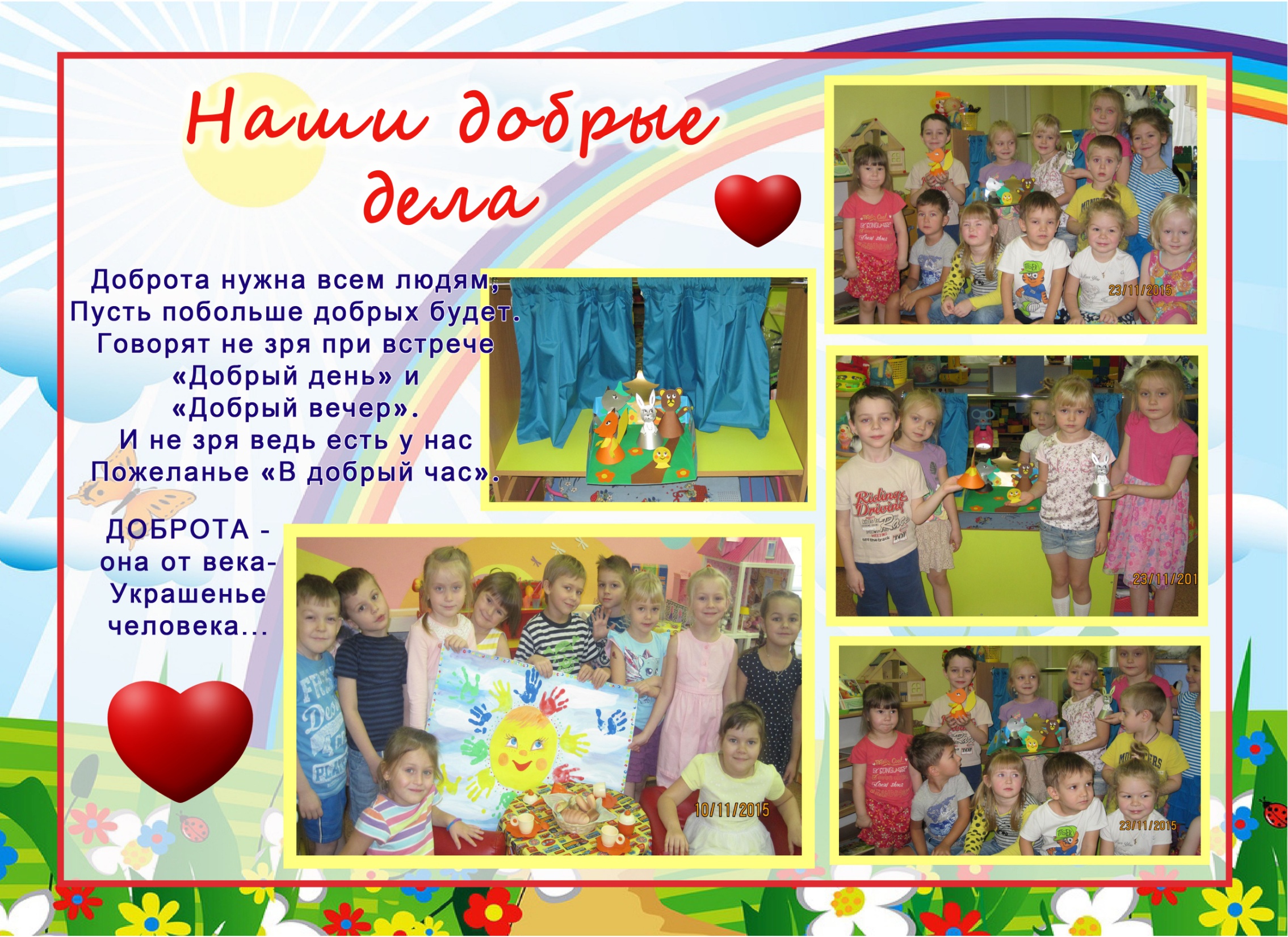 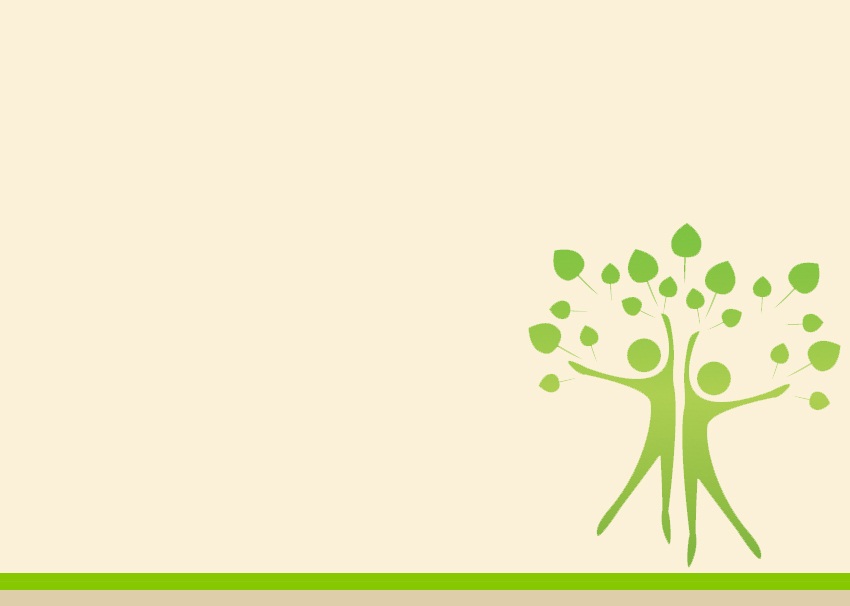 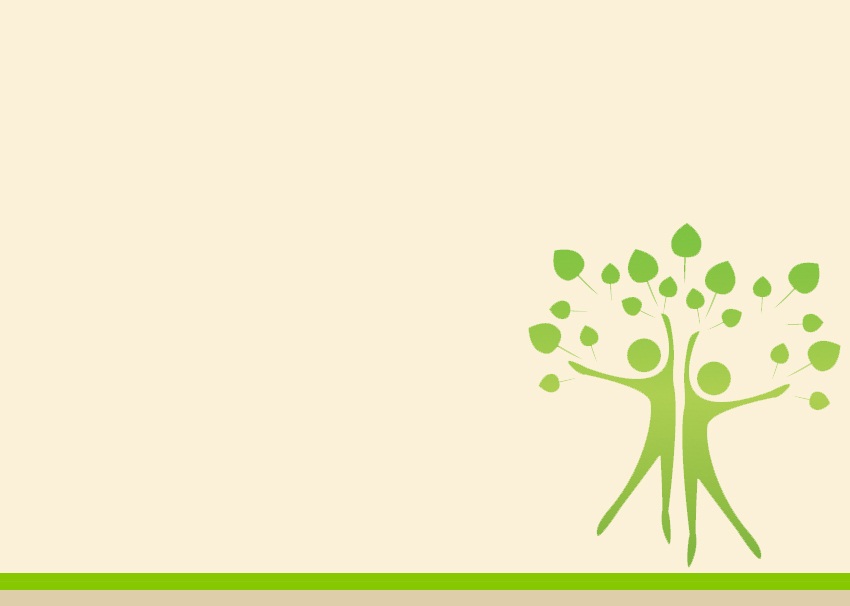 МАСТЕР КЛАСС  ПО ЛЕГОКОНСТРУИРОВАНИЮ
 ДЛЯ  МЛАДШИХ ДОШКОЛЬНИКОВ
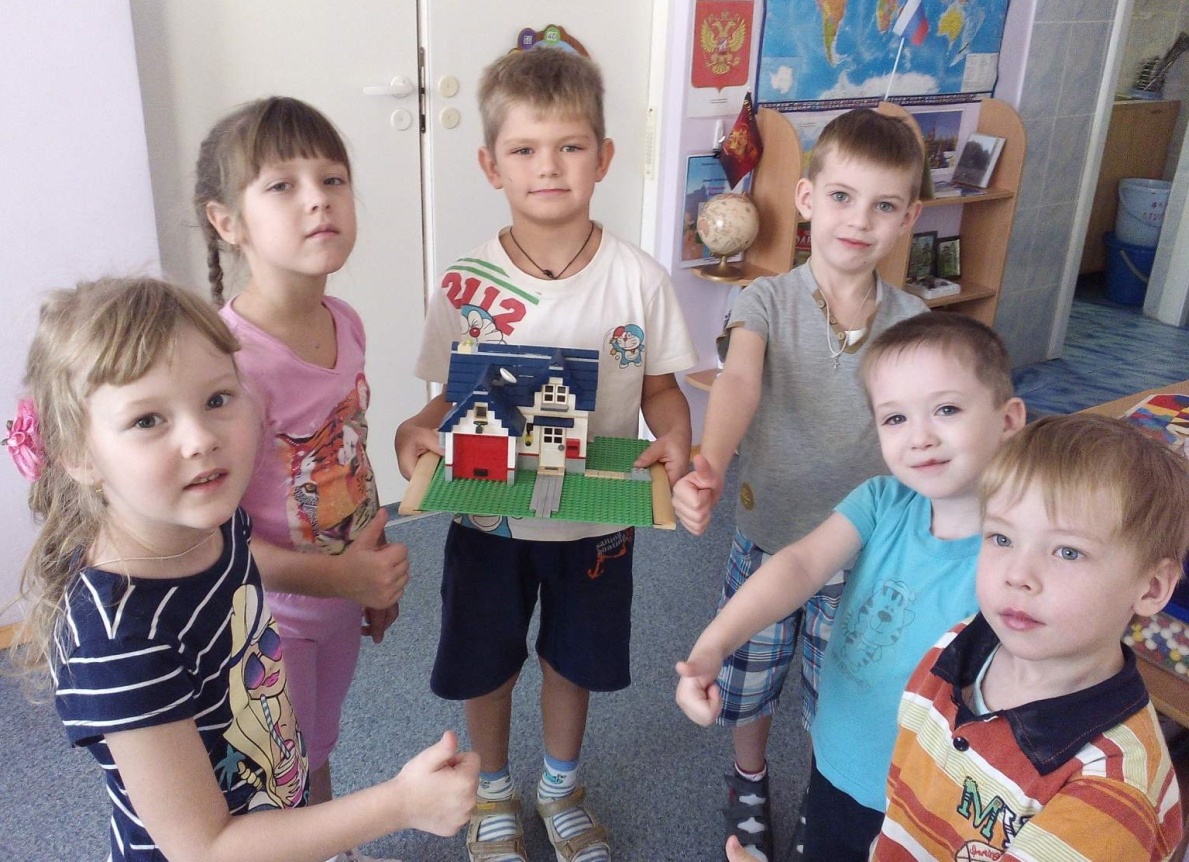 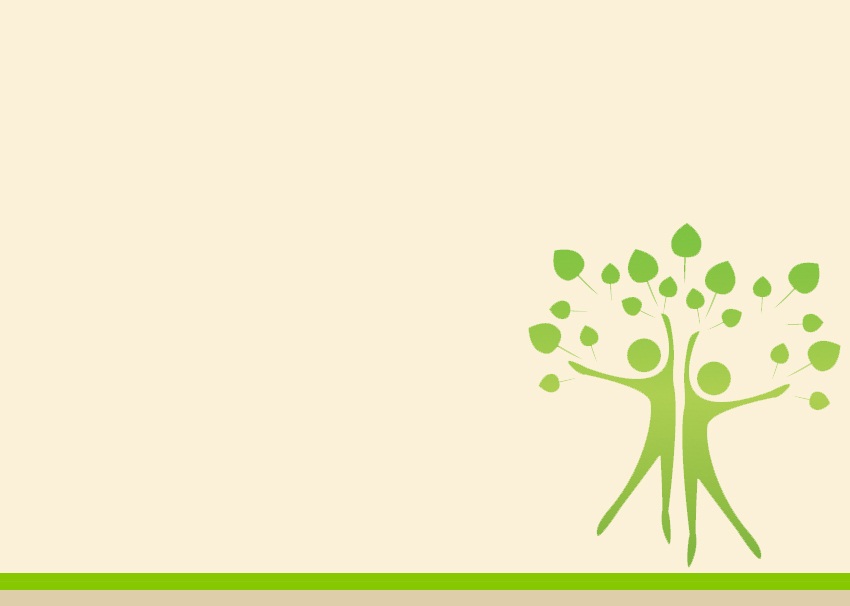 АКЦИЯ  «ДОМ ДЛЯ ПТИЦ»
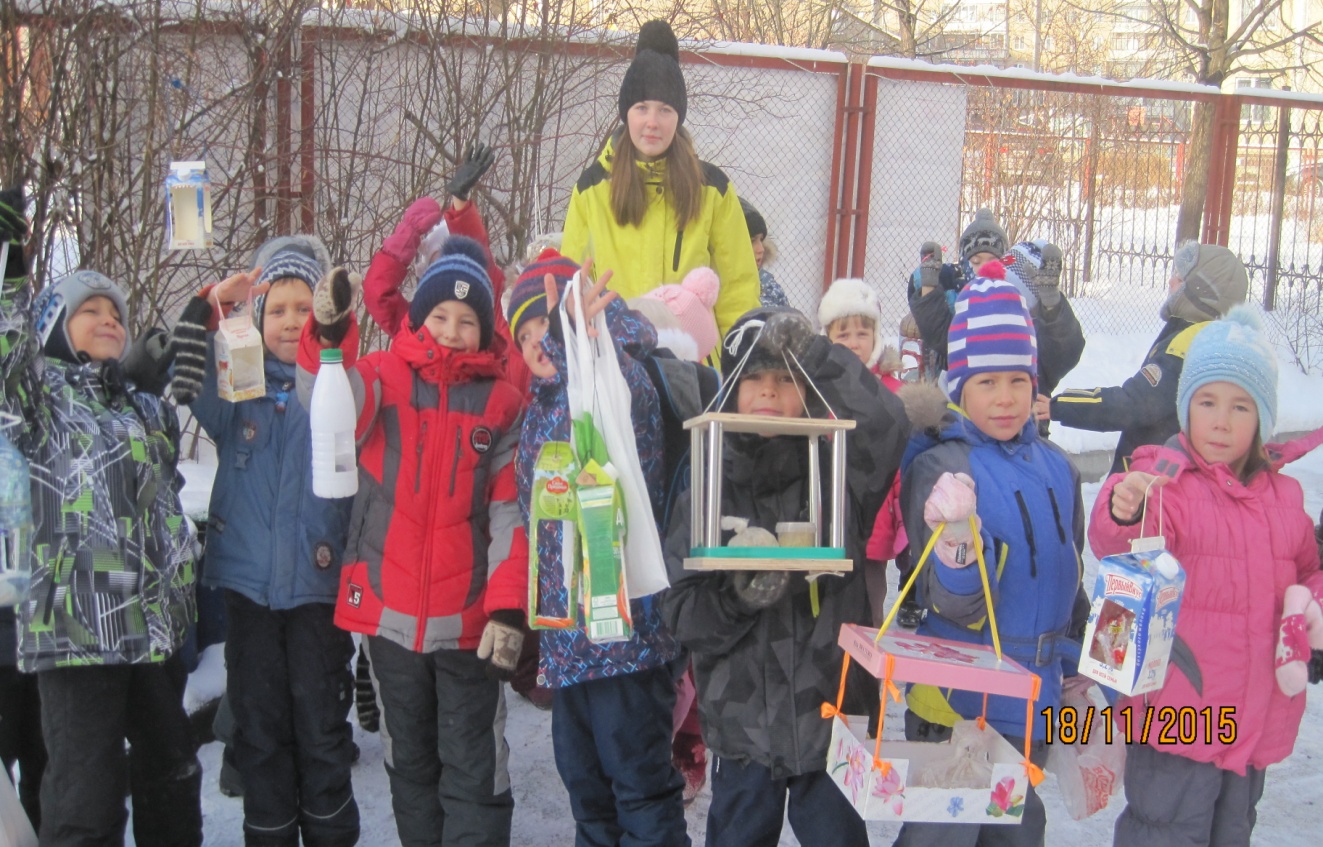 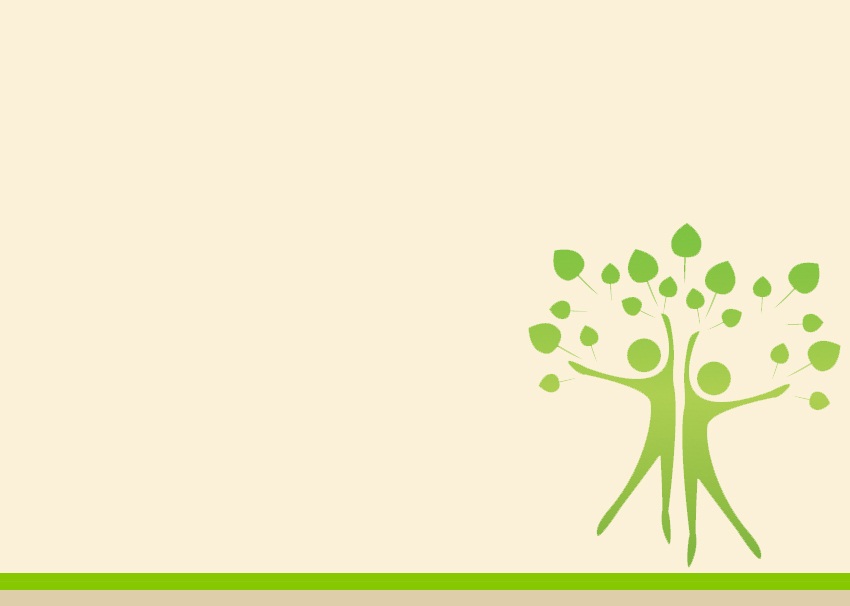 13 НОЯБРЯ – ВСЕМИРНЫЙ ДЕНЬ ДОБРОТЫ
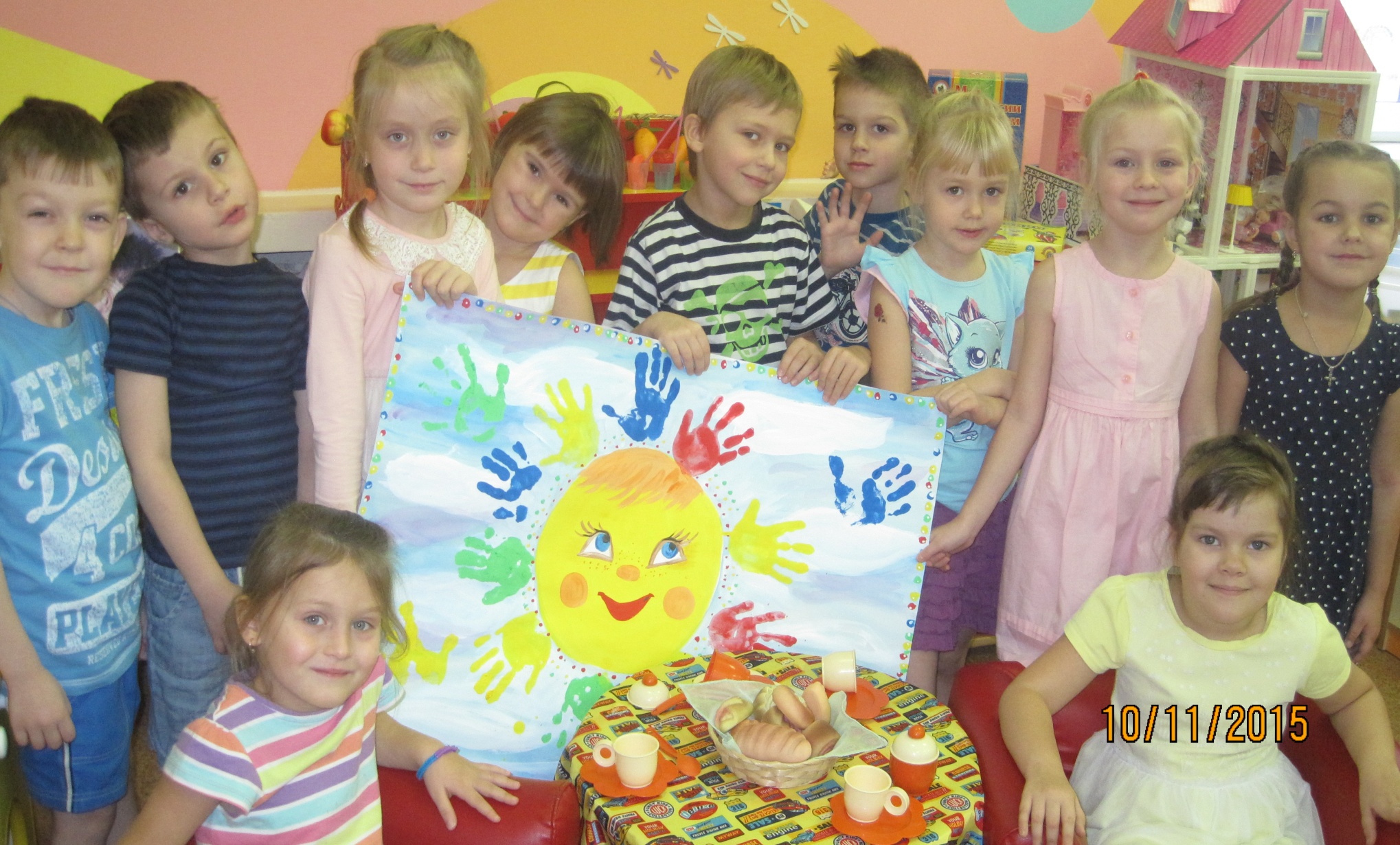 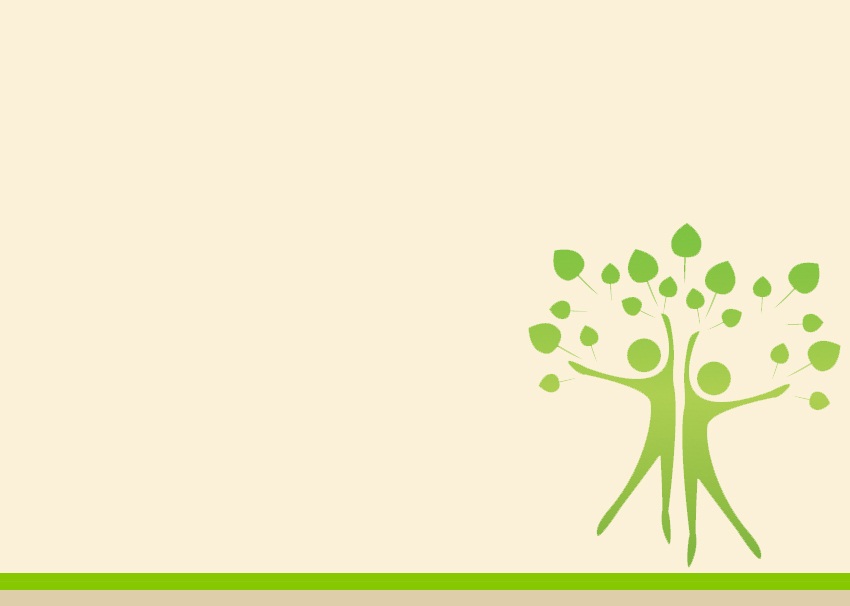 БЛАГОТВОРИТЕЛЬНЫЙ КОНЦЕРТ 
ДЛЯ ДЕТЕЙ ДЕТСКОГО ОТДЕЛЕНИЯ КАРДИОЛОГИЧЕСКОГО ЦЕНТРА
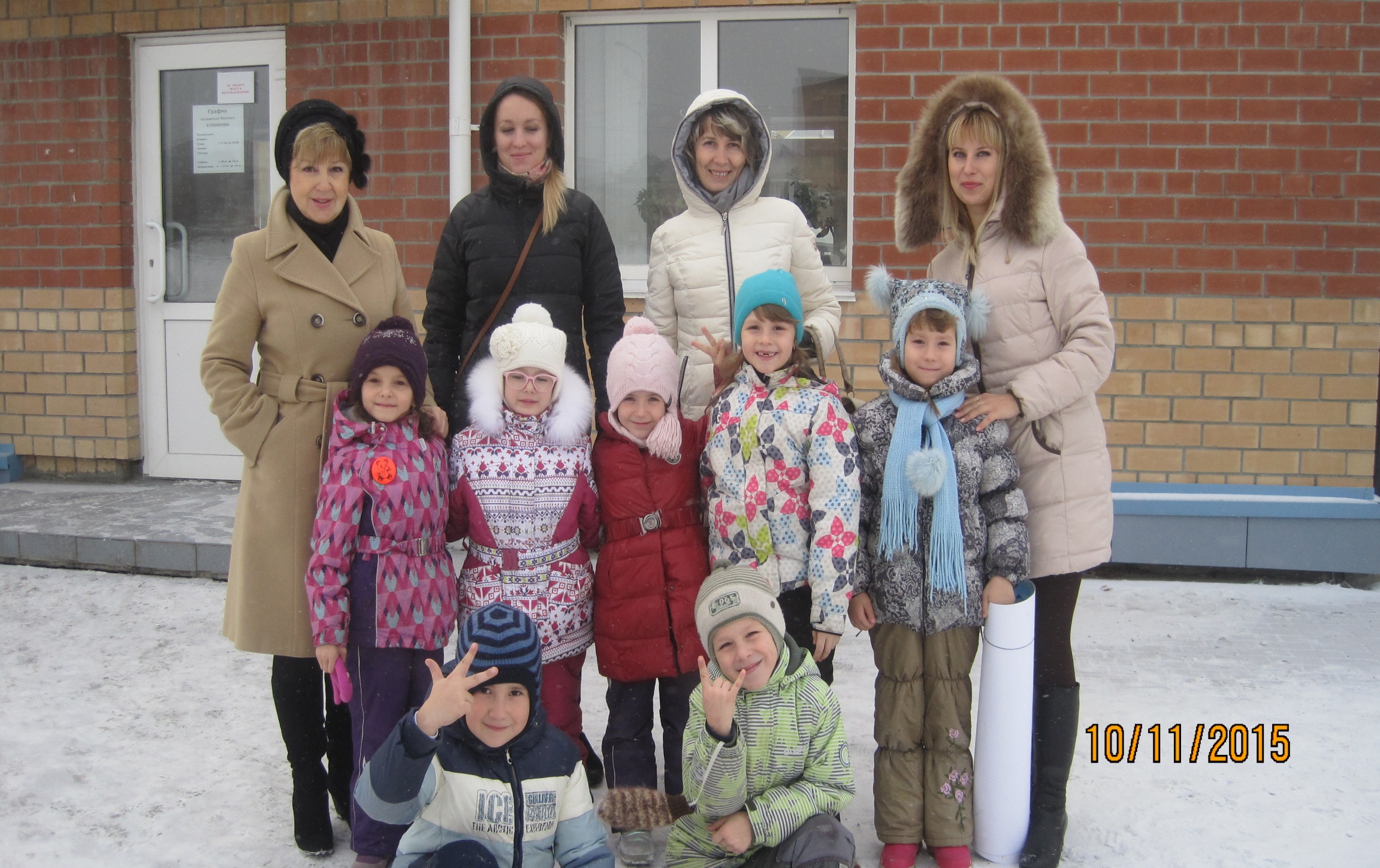 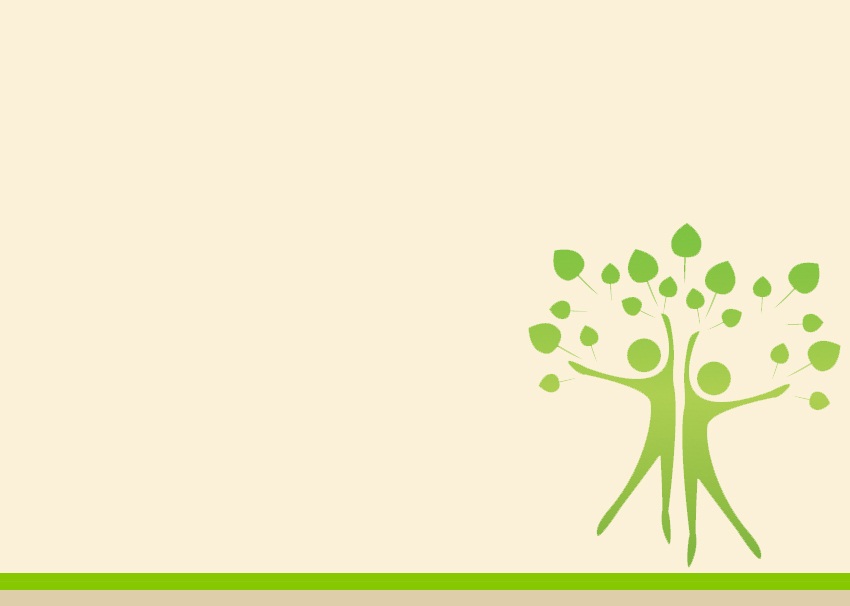 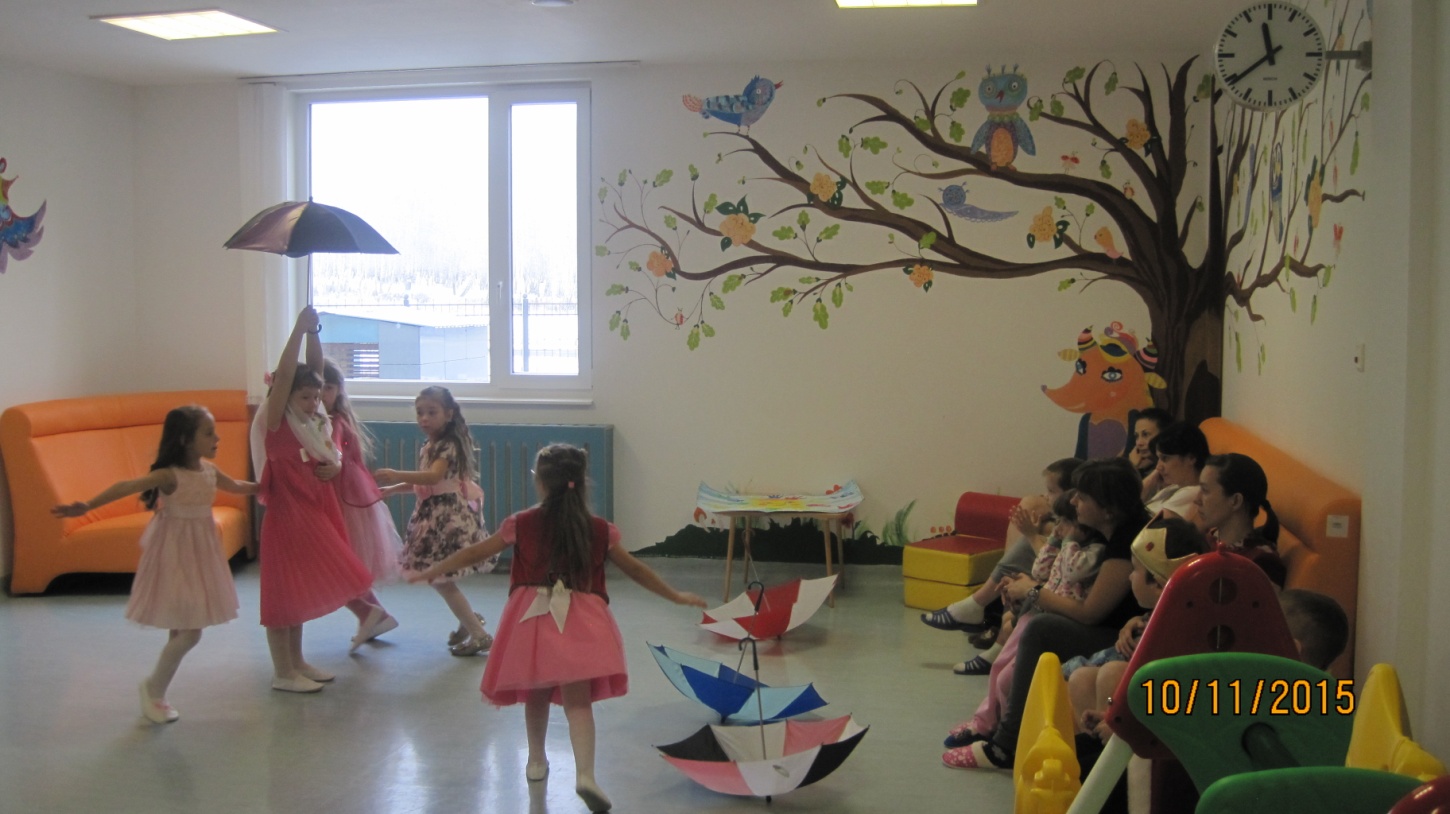 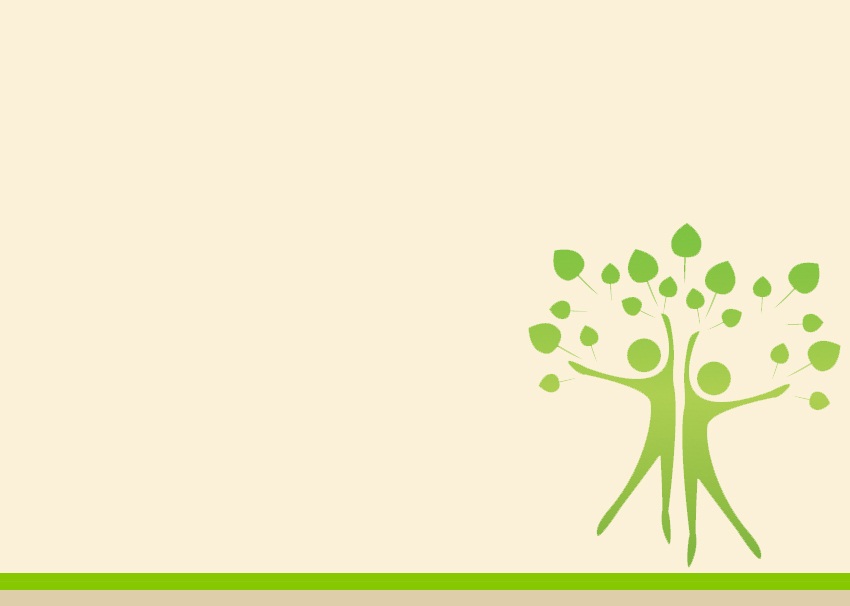 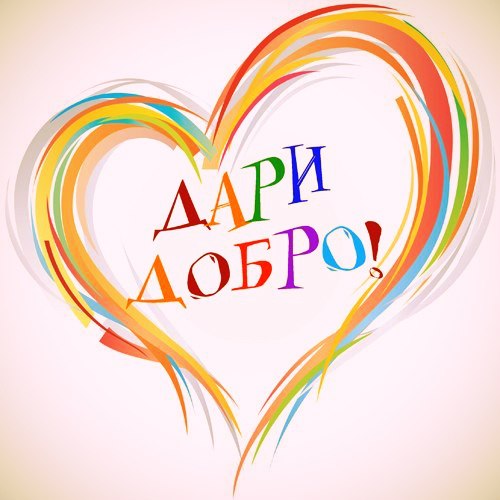 ВОЛОНТЁР - РОДИТЕЛЬ
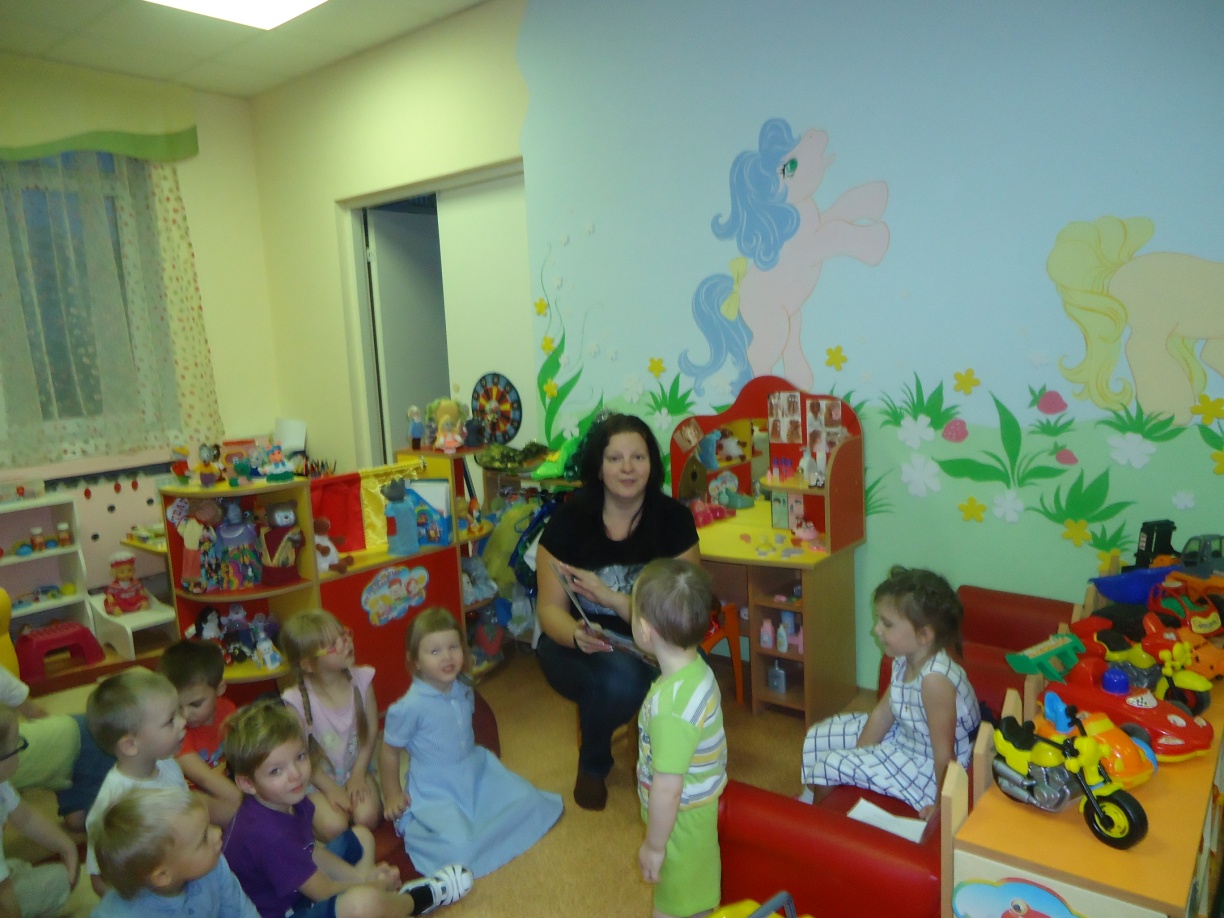 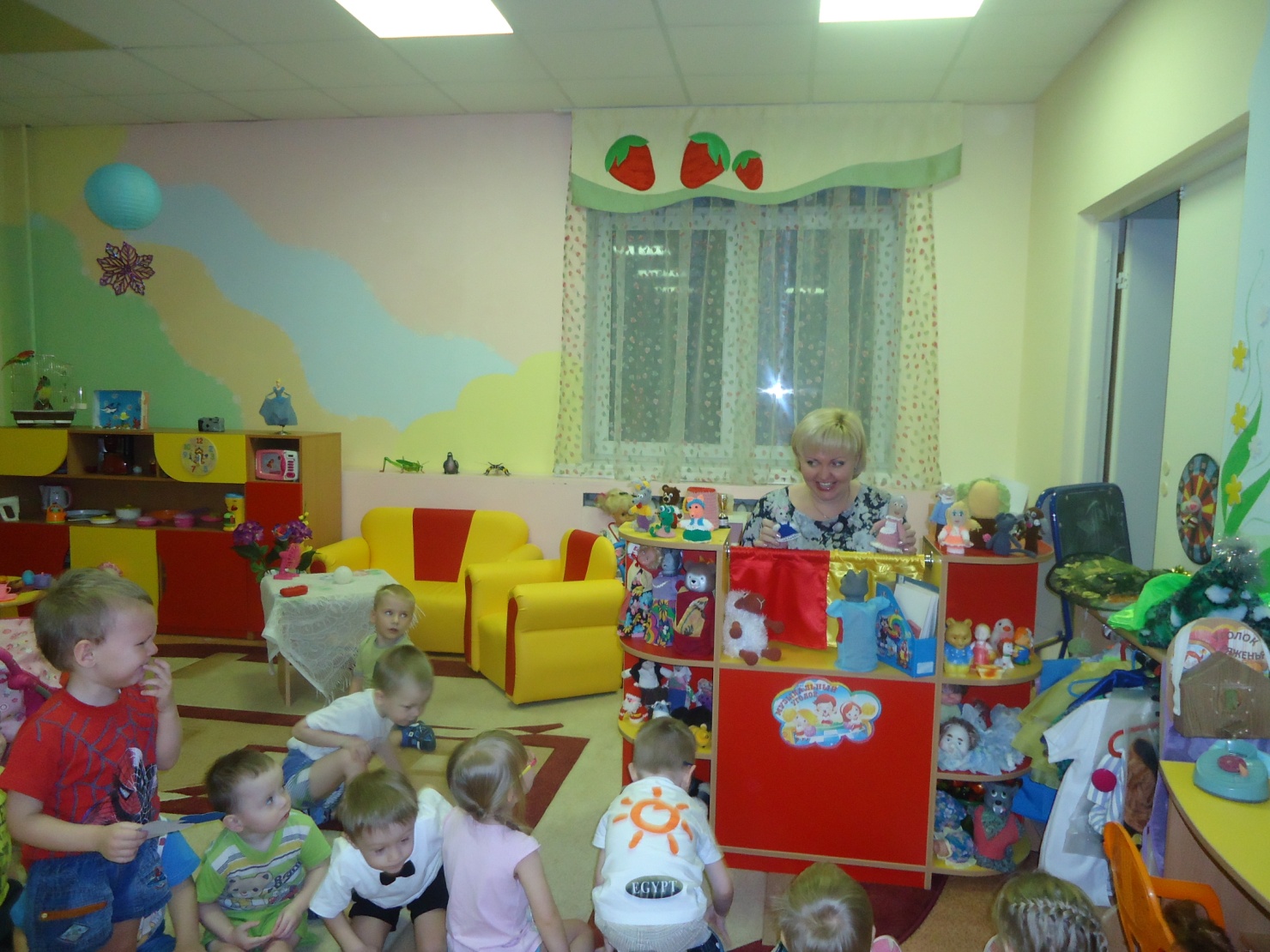 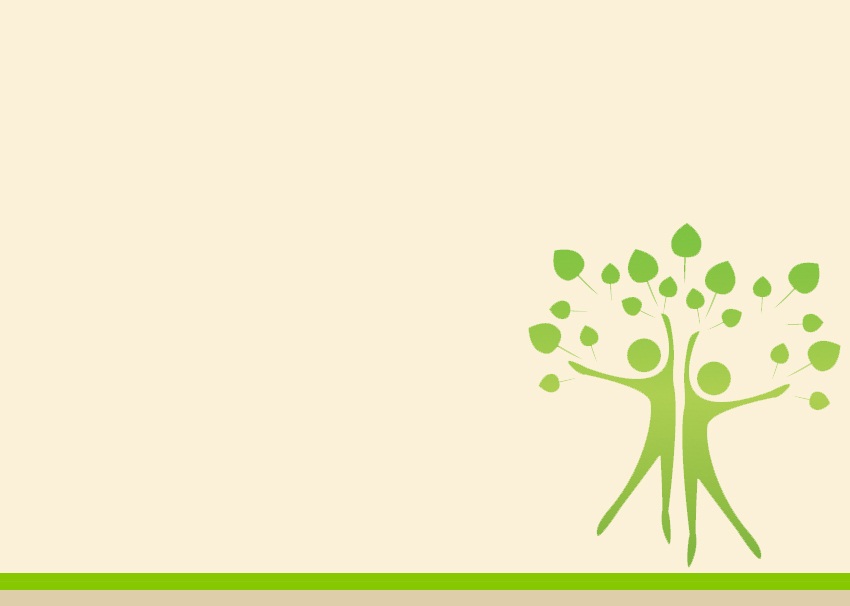 МАСТЕР - КЛАСС   ПО ДЕКУПАЖУ
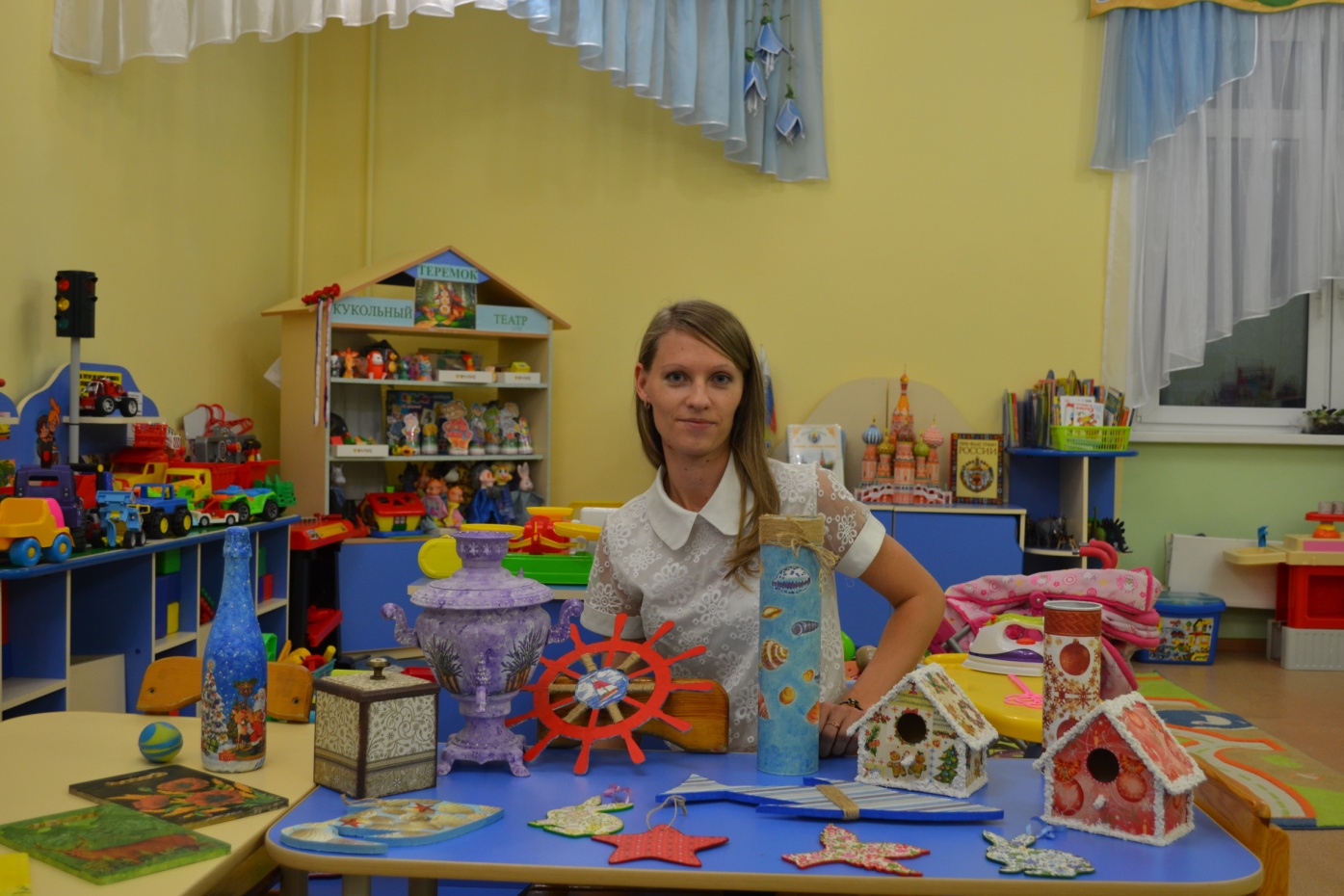 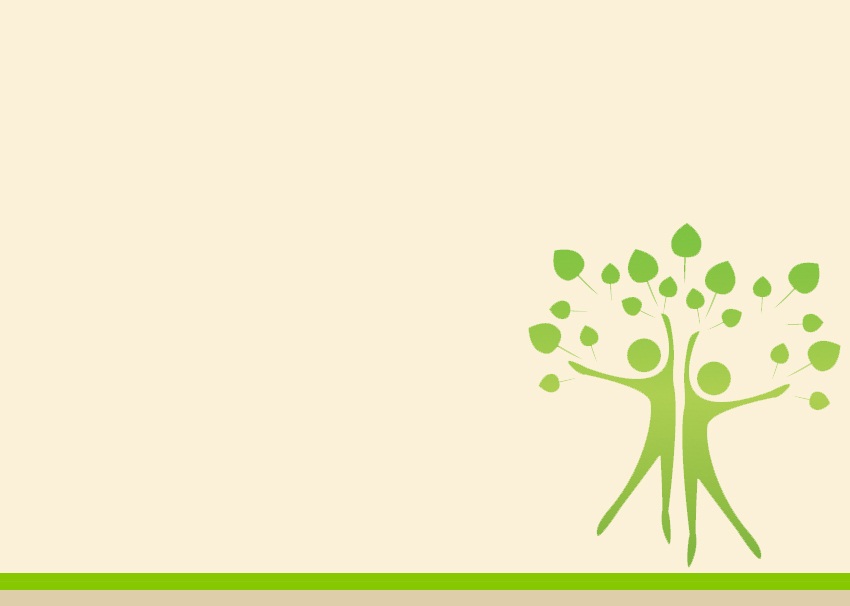 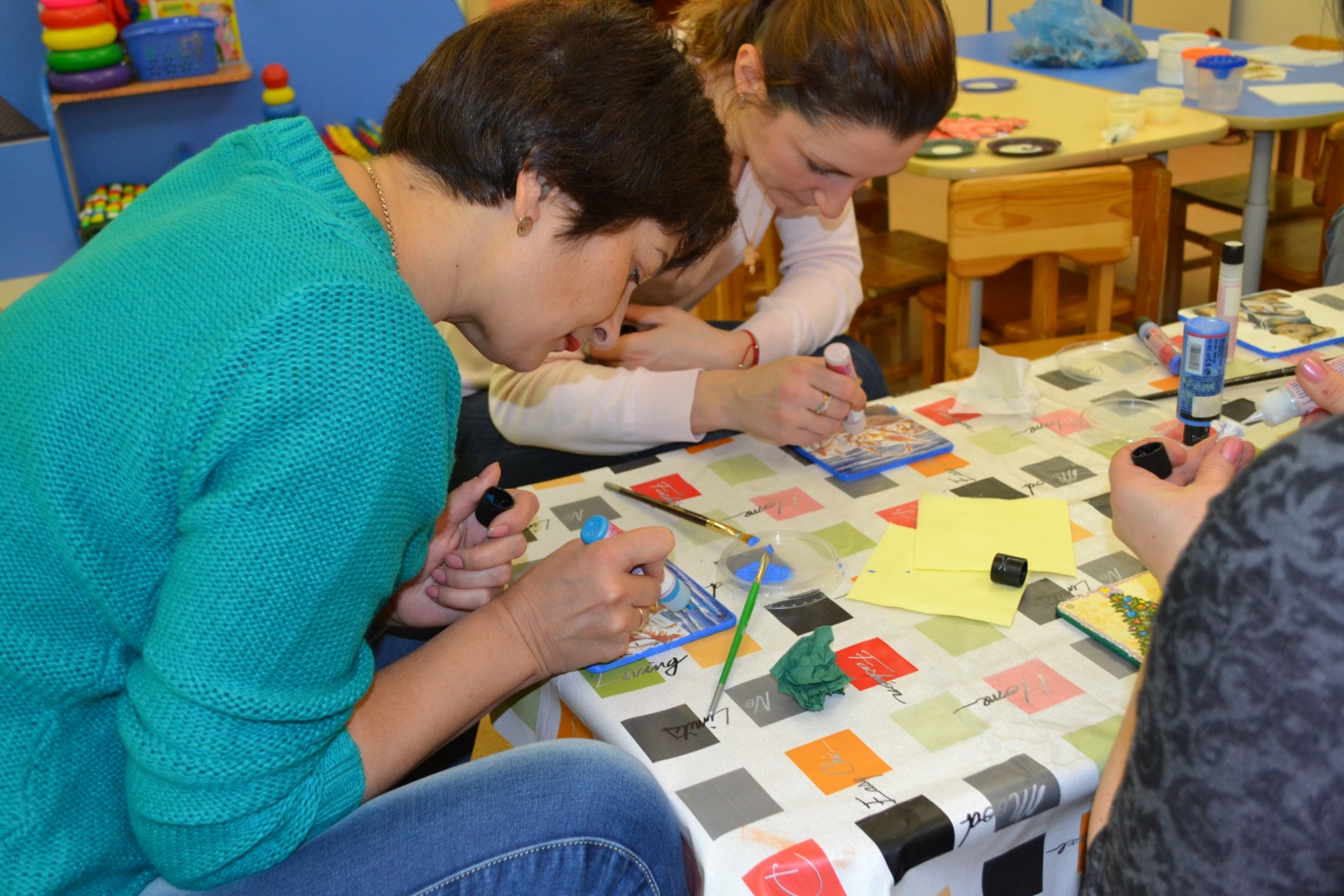 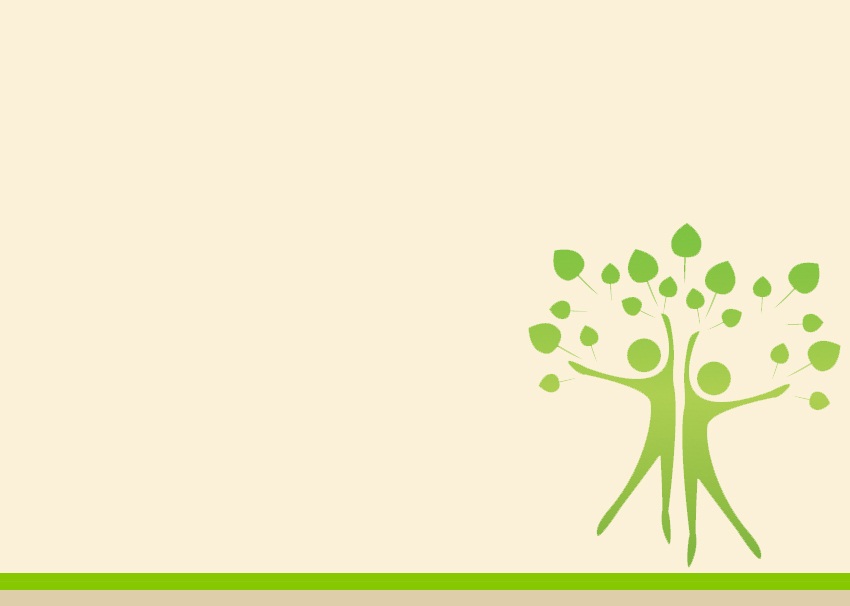 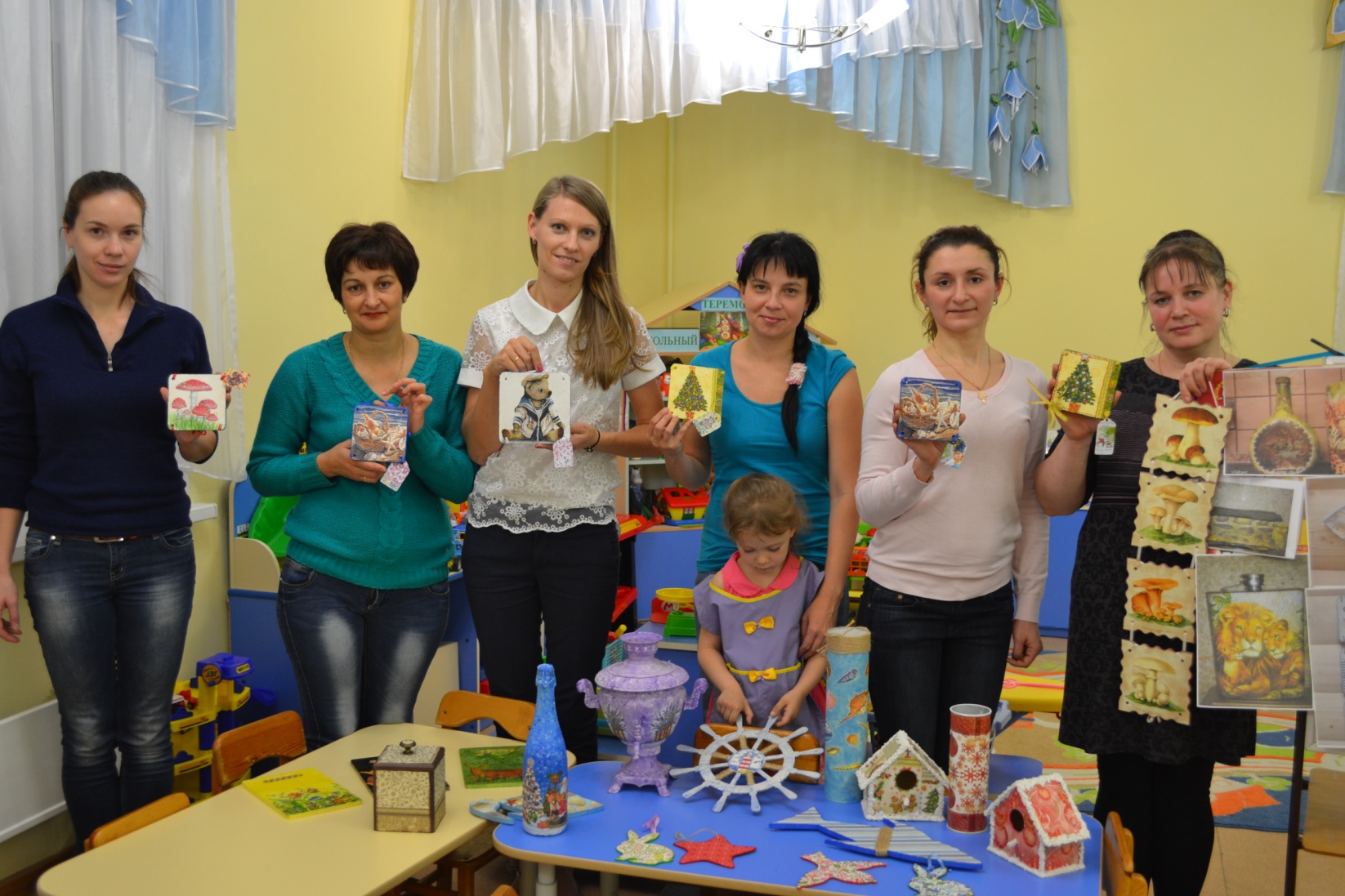 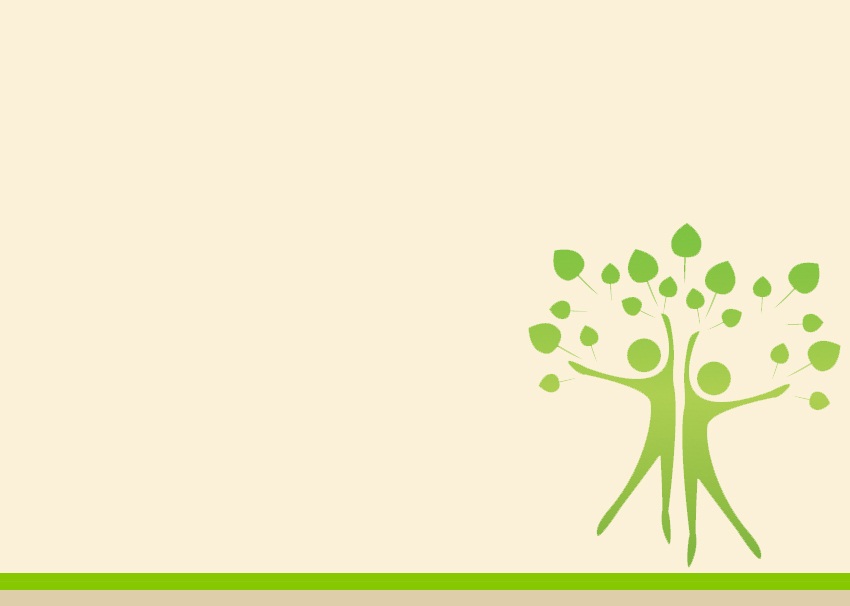 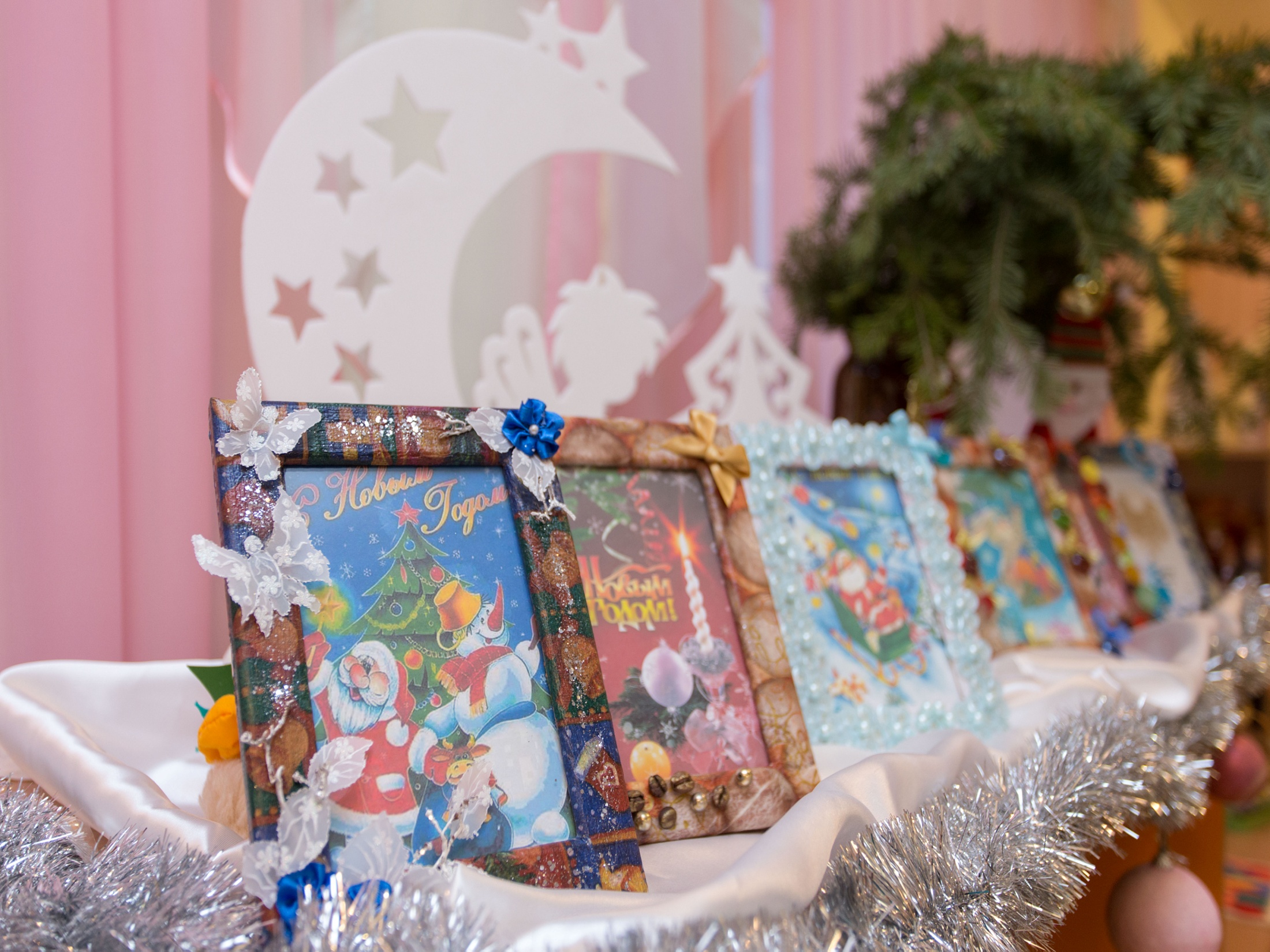 «ЧУДО СВОИМИ РУКАМИ»
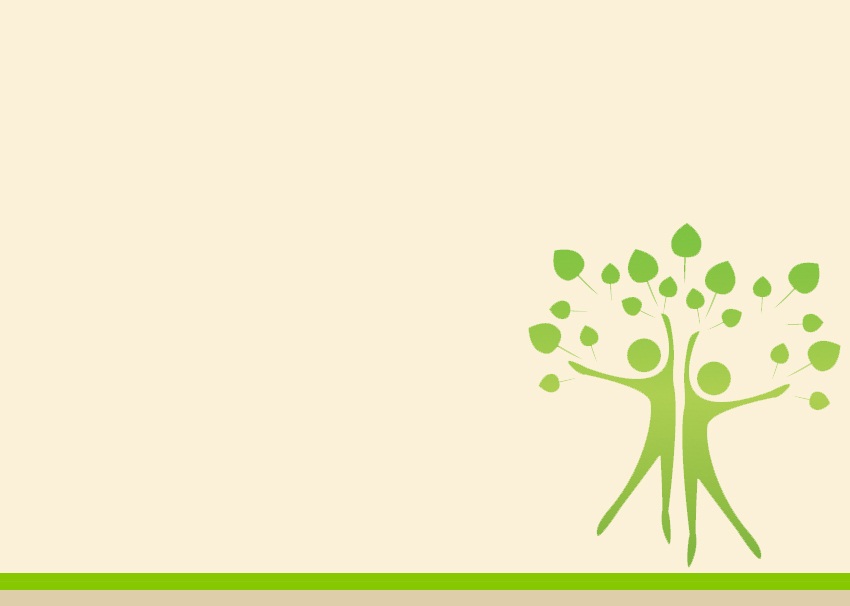 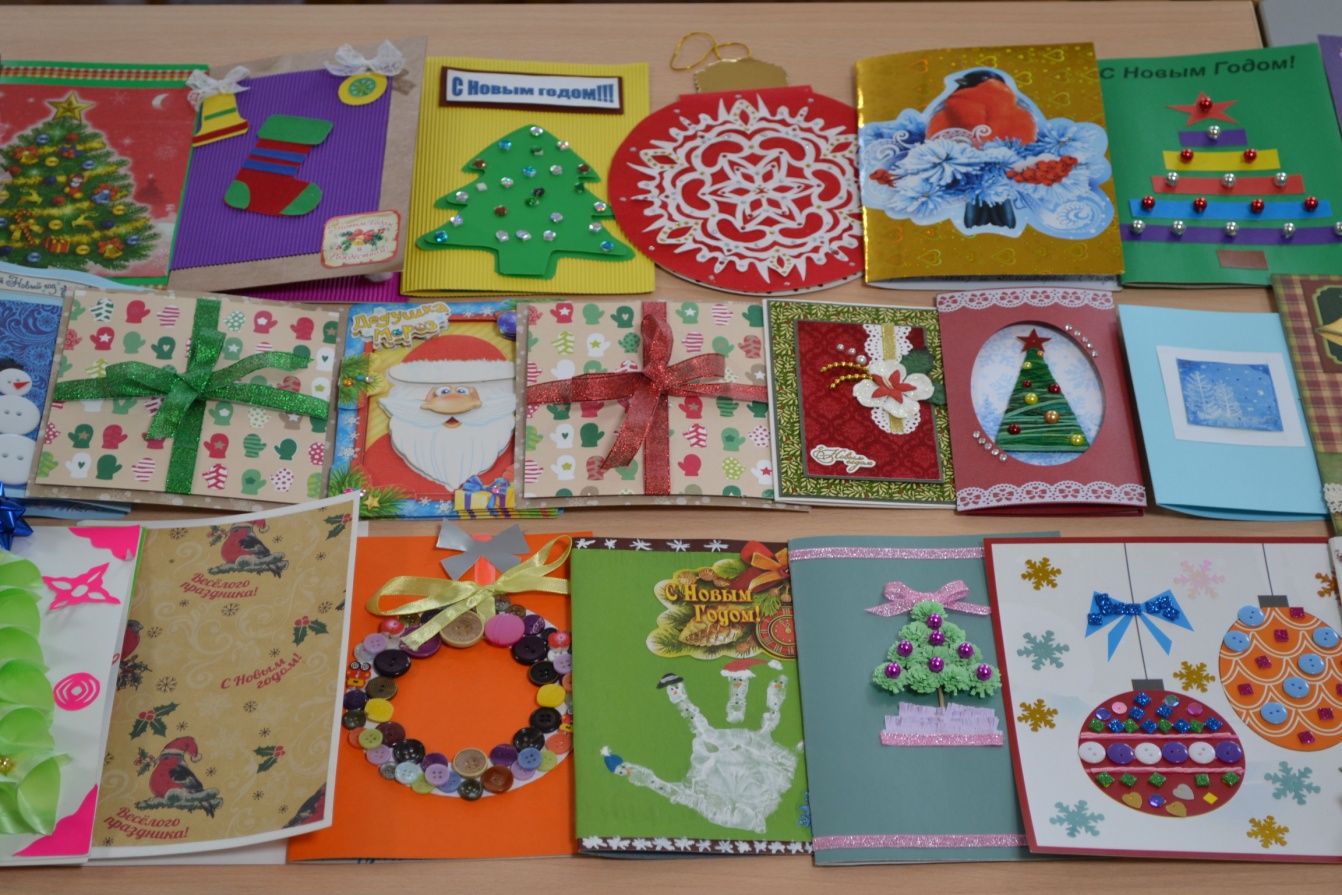 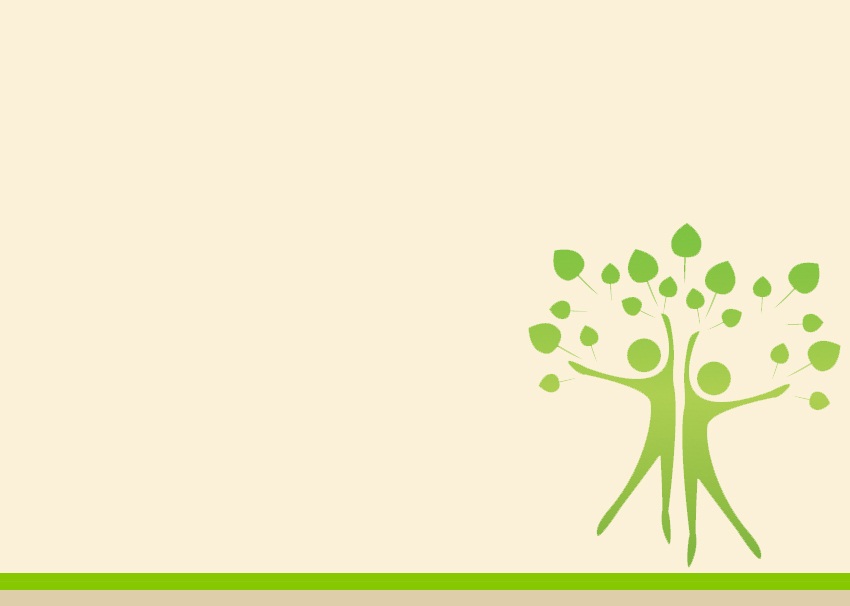 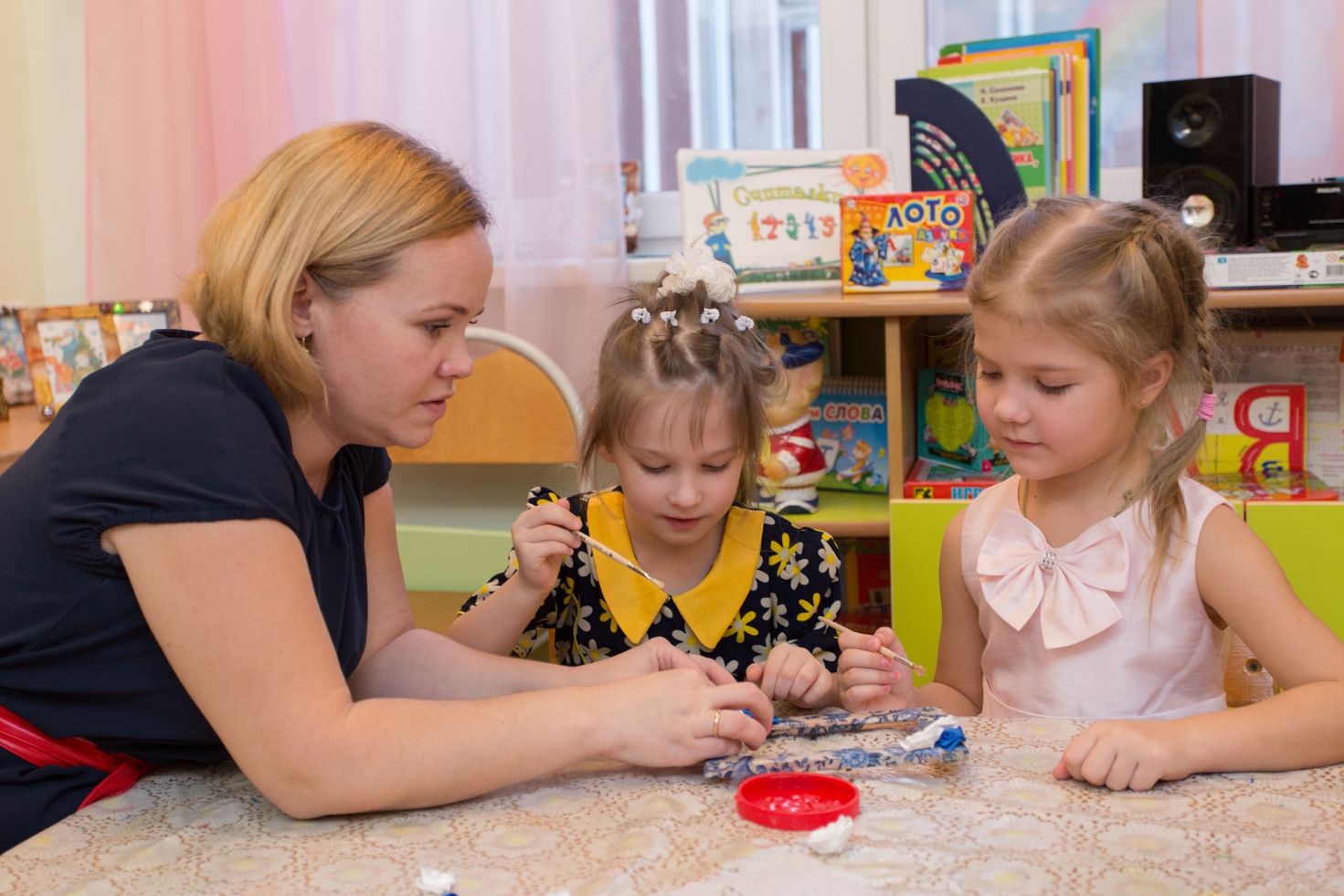 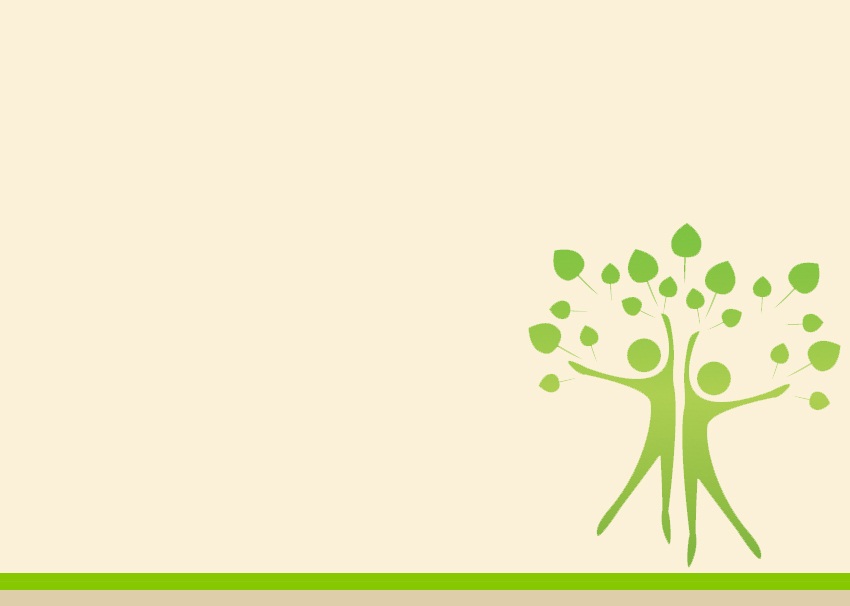 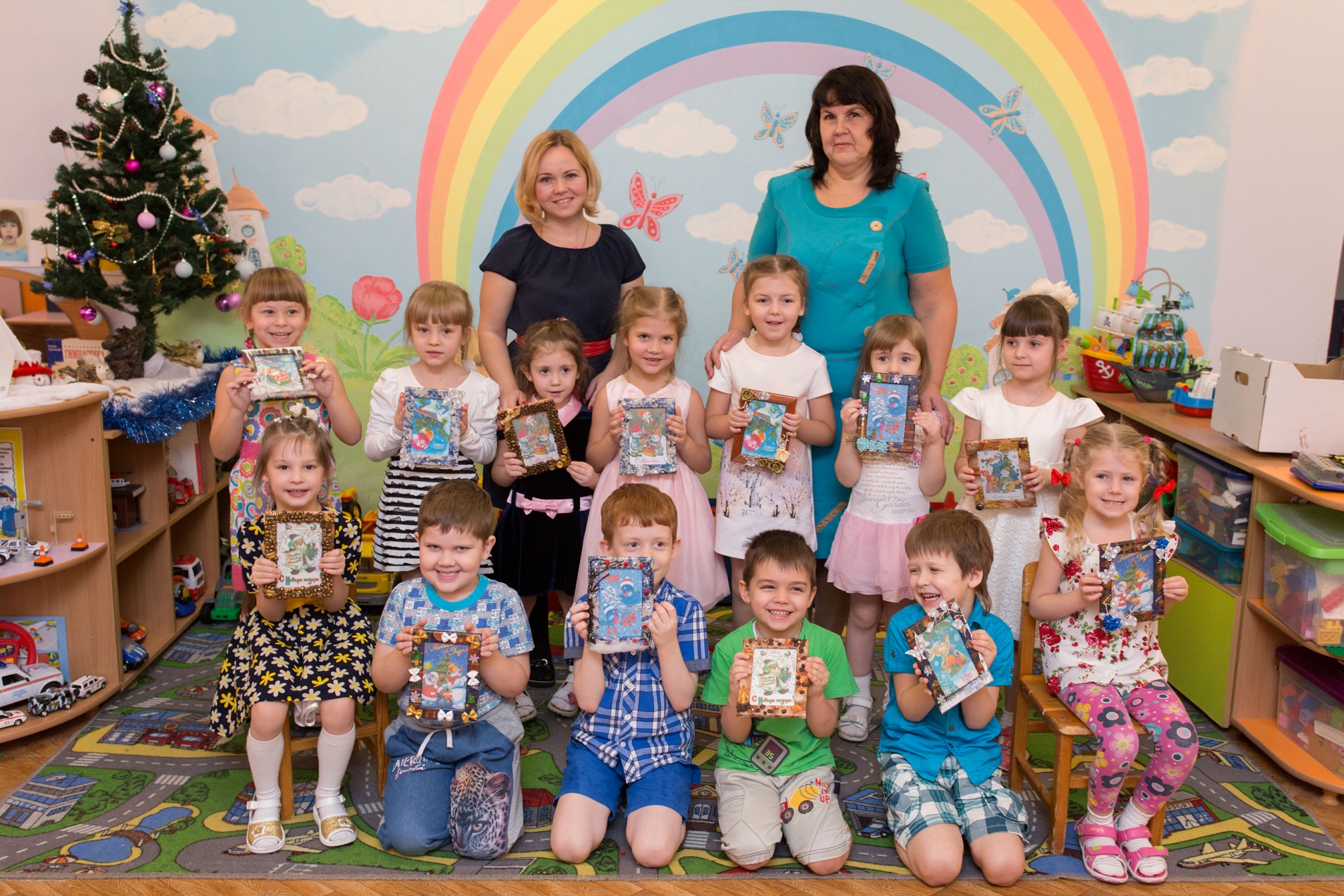 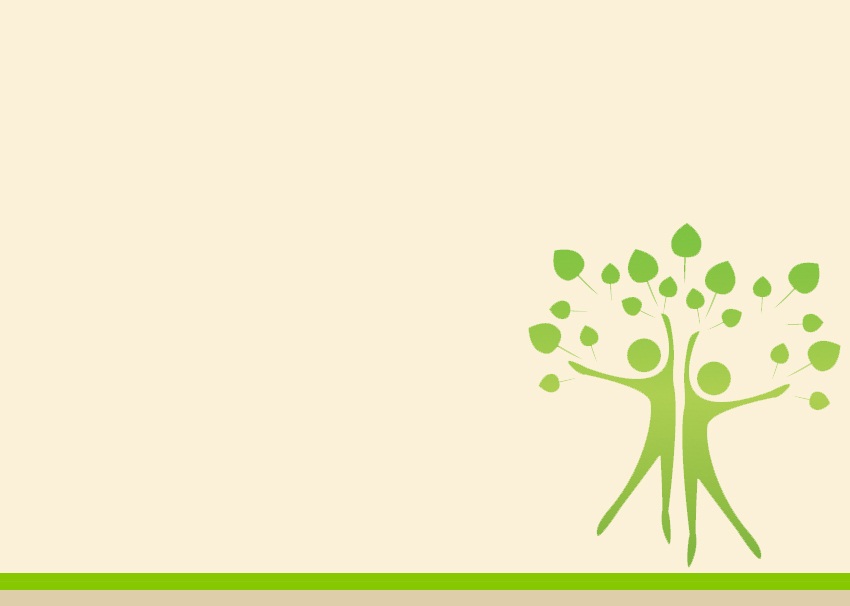 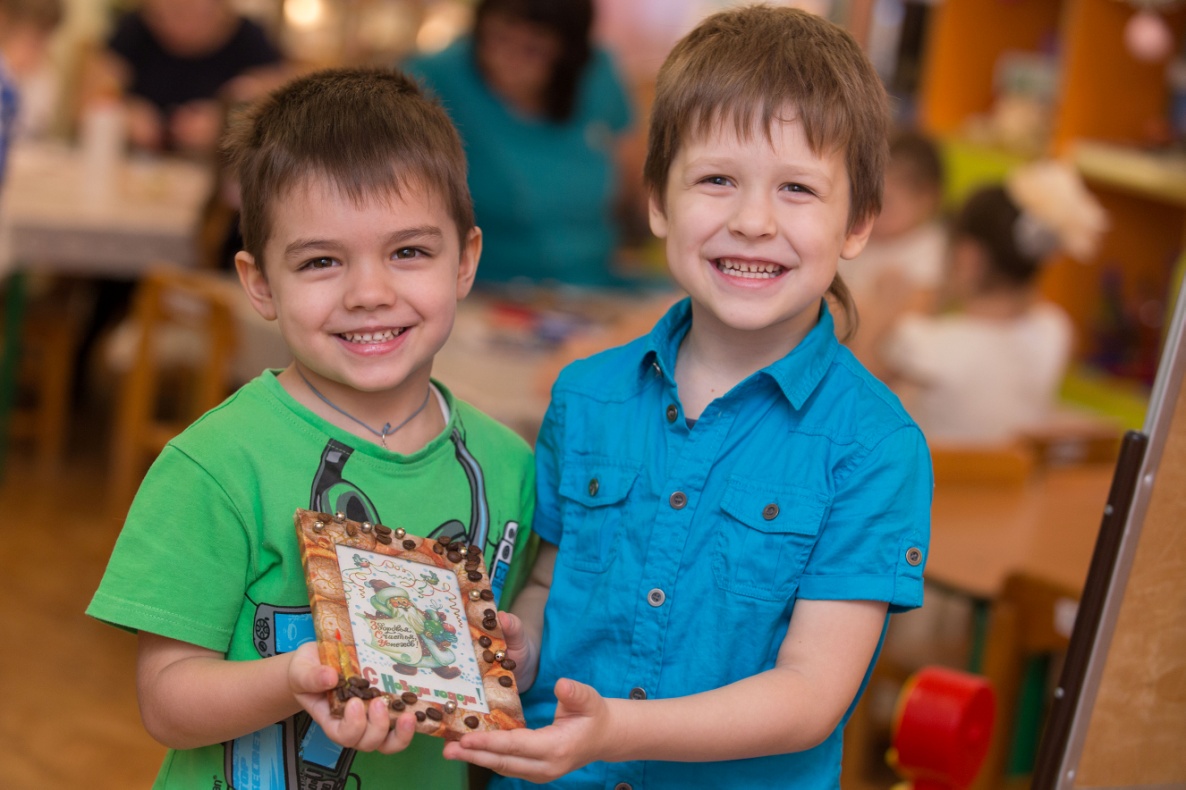 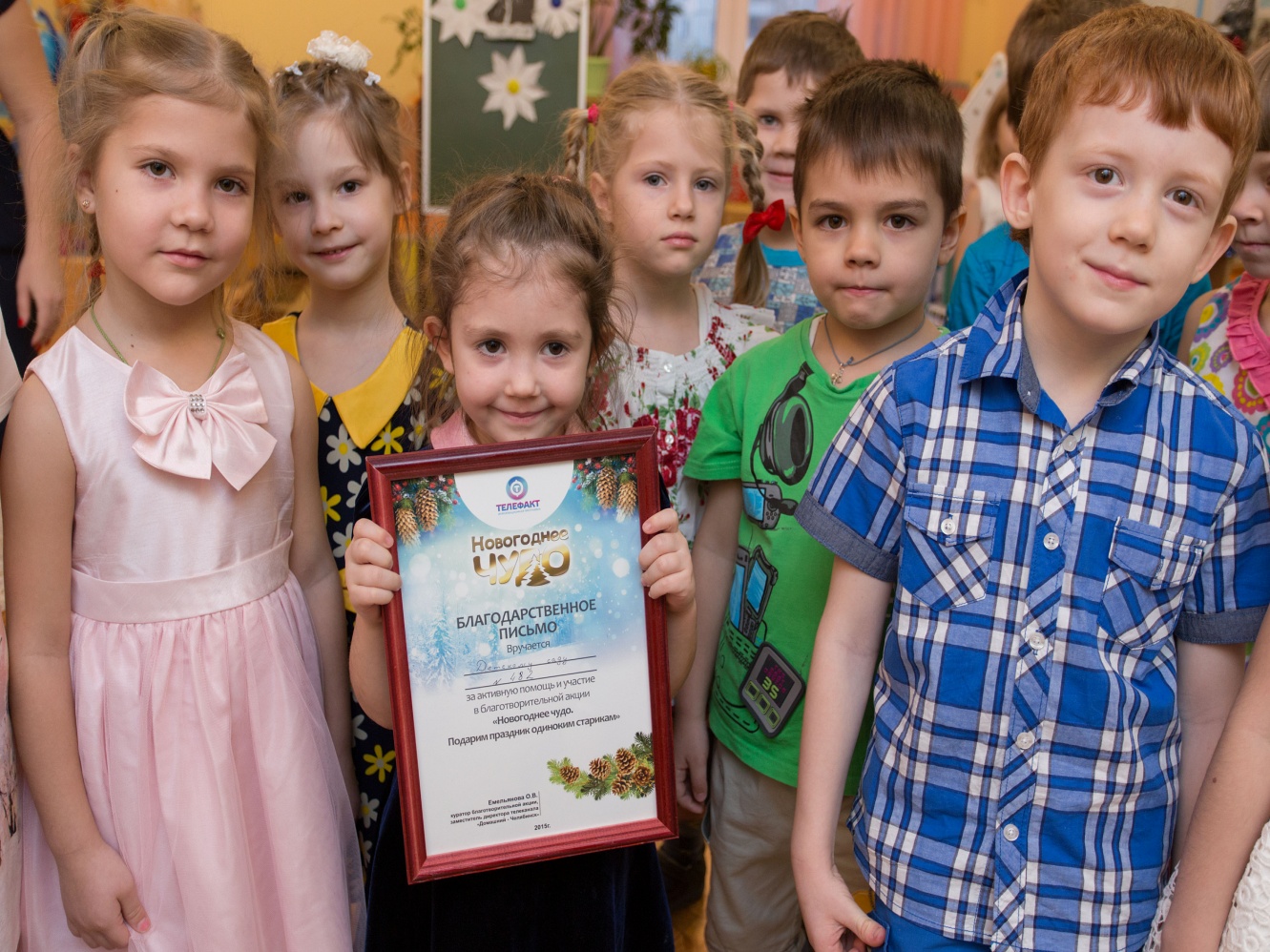 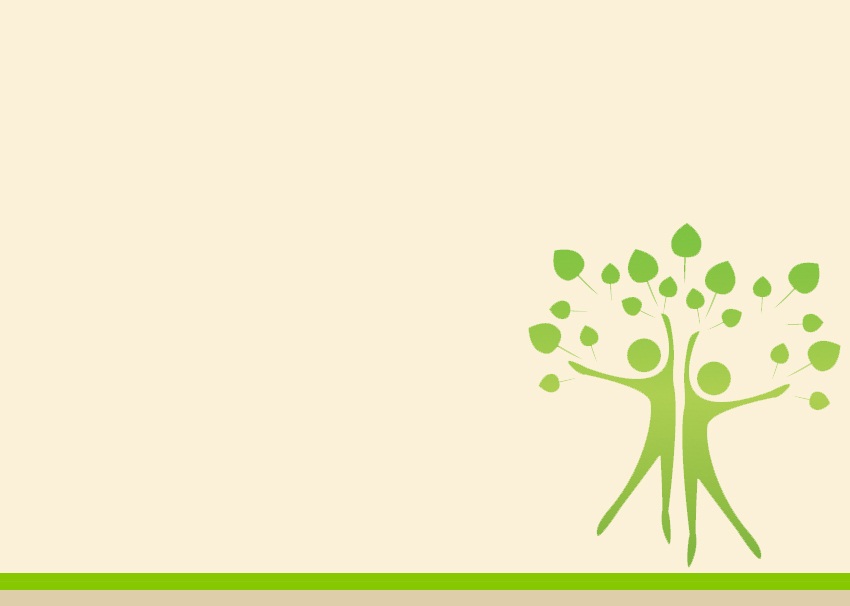 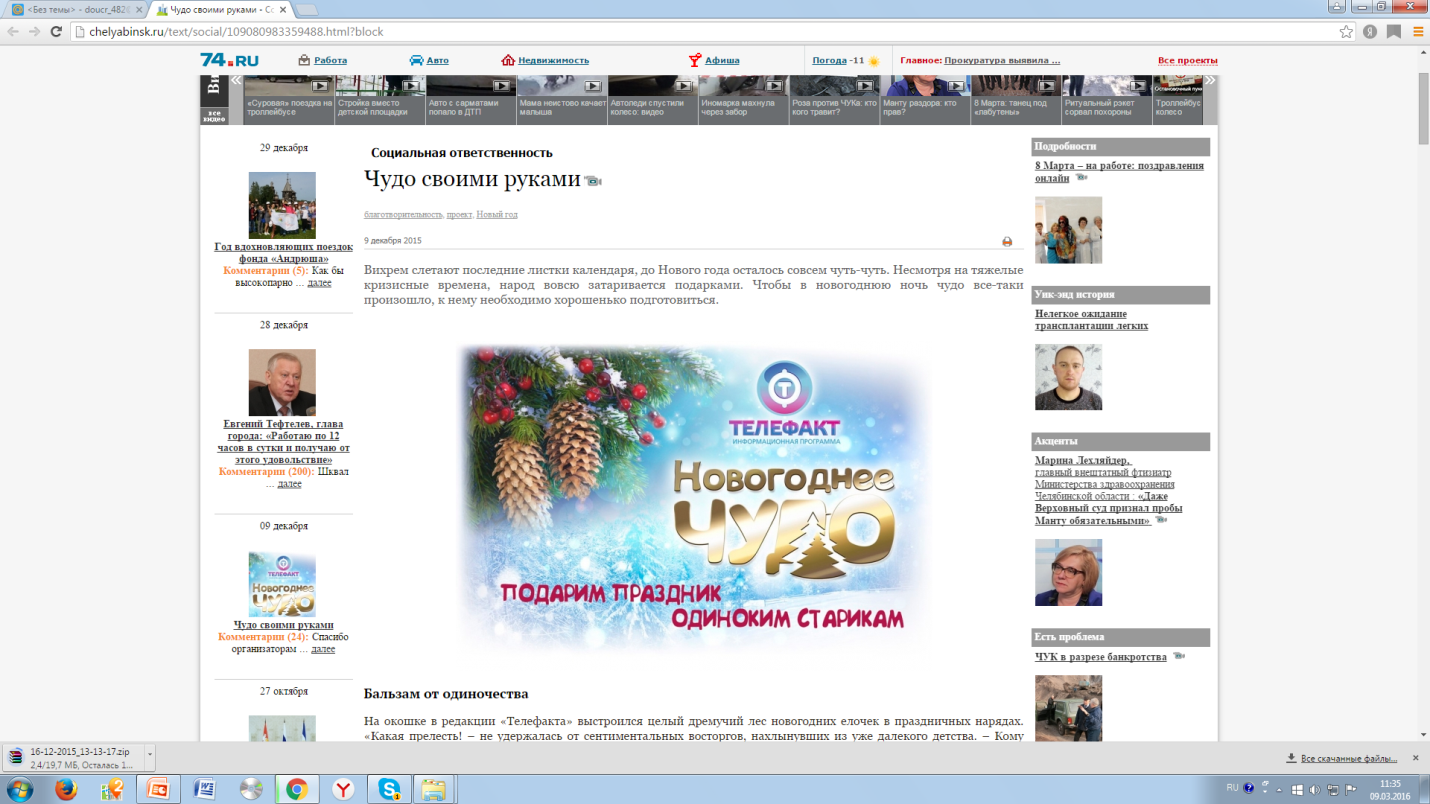 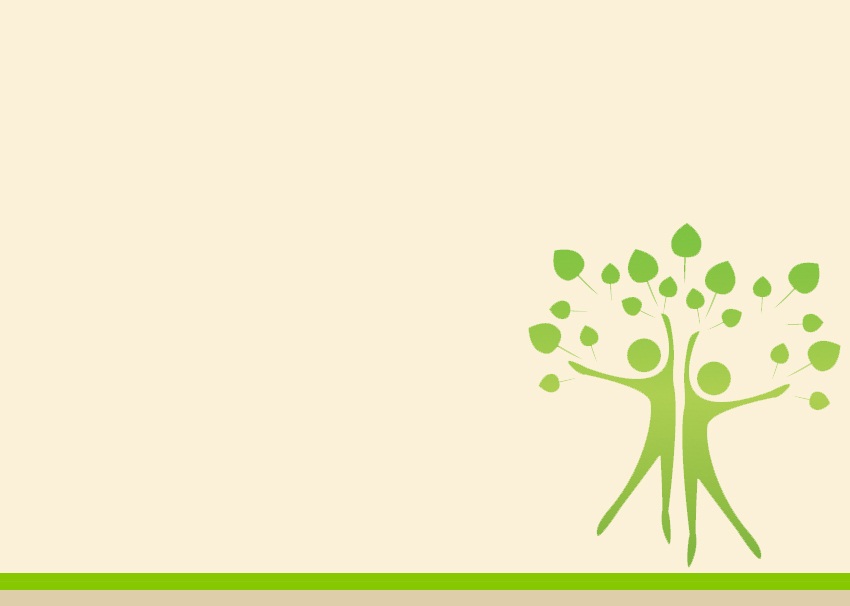 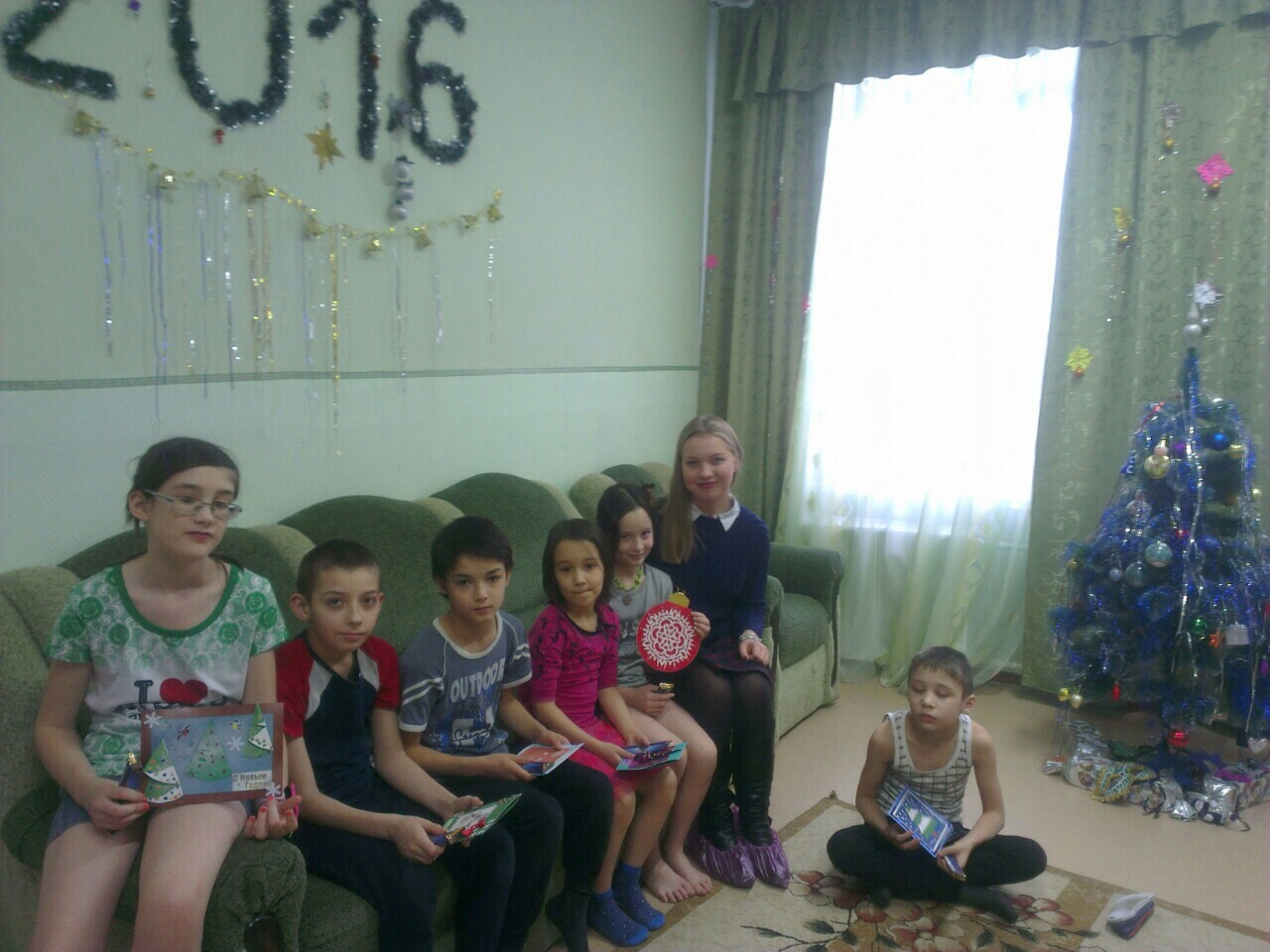 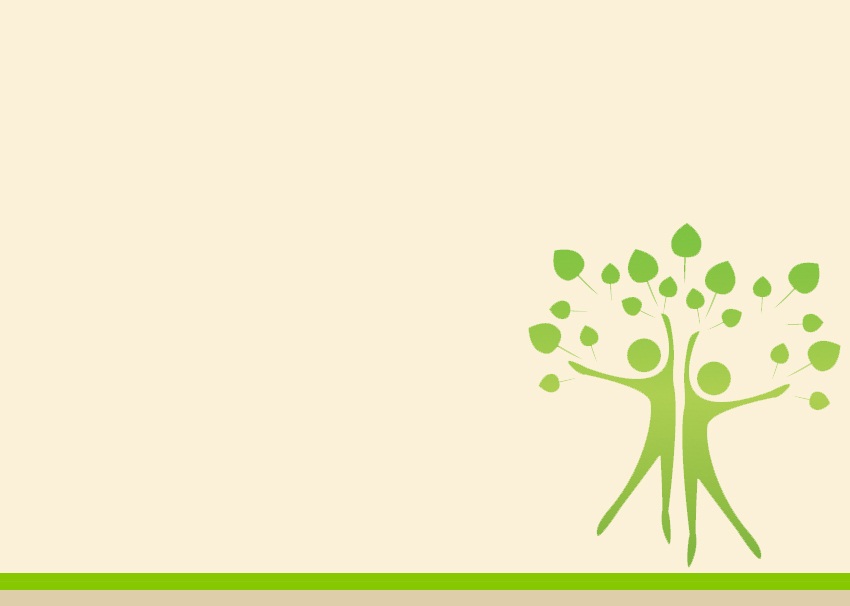 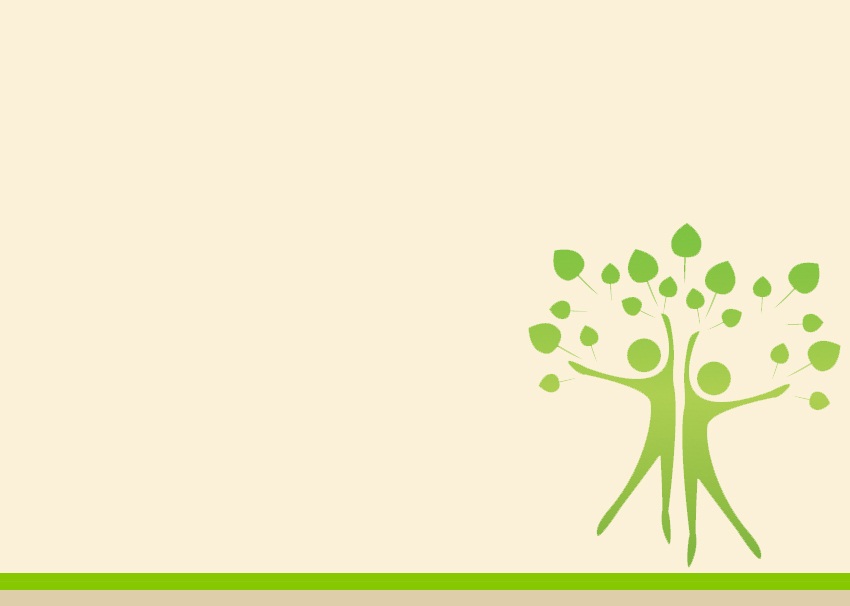 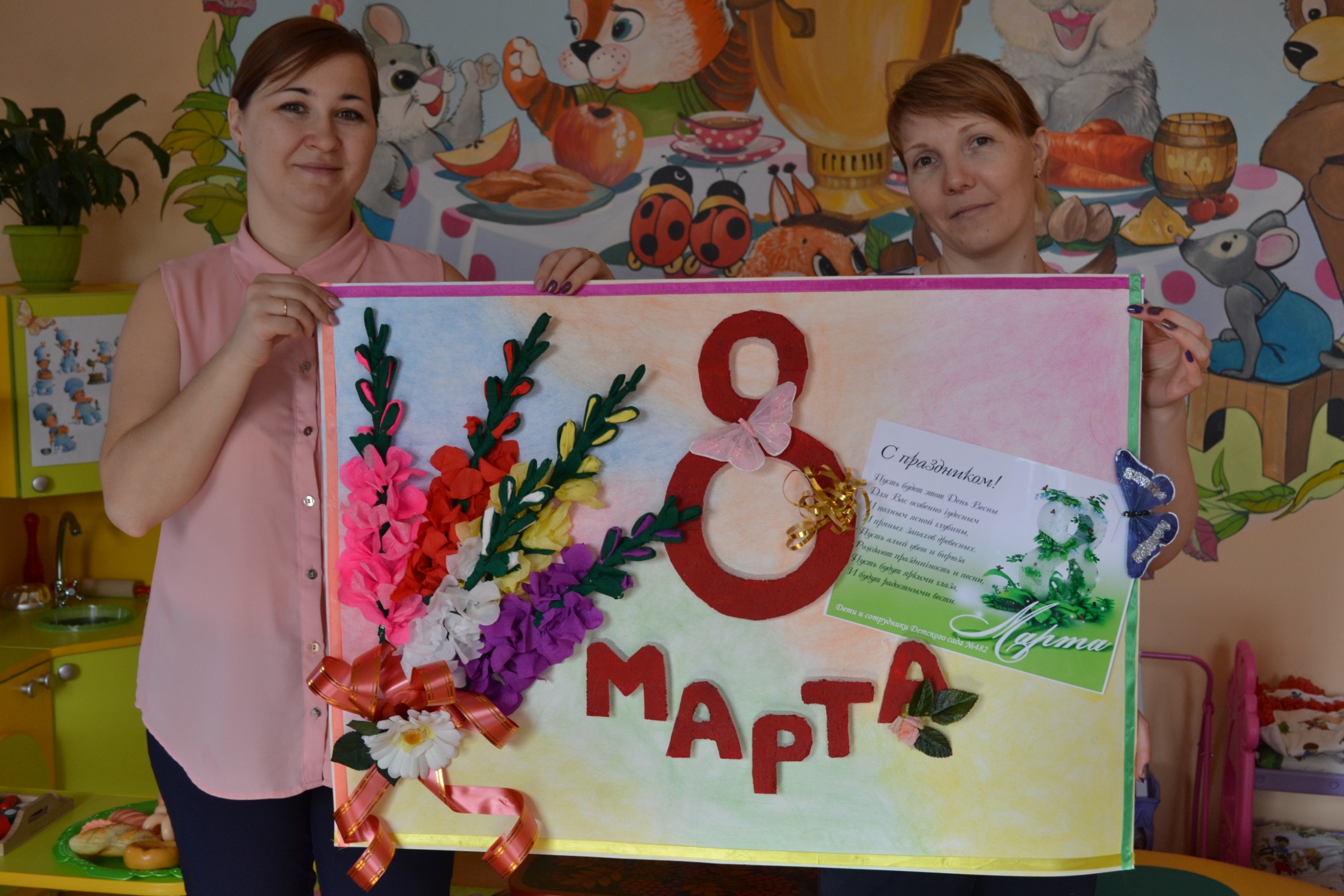 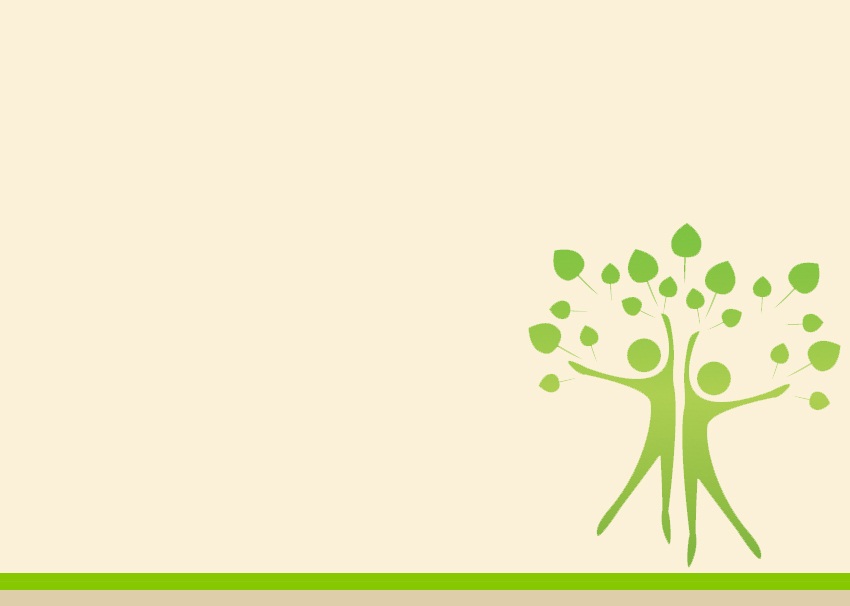 ВОЛОНТЁР - ПЕДАГОГ
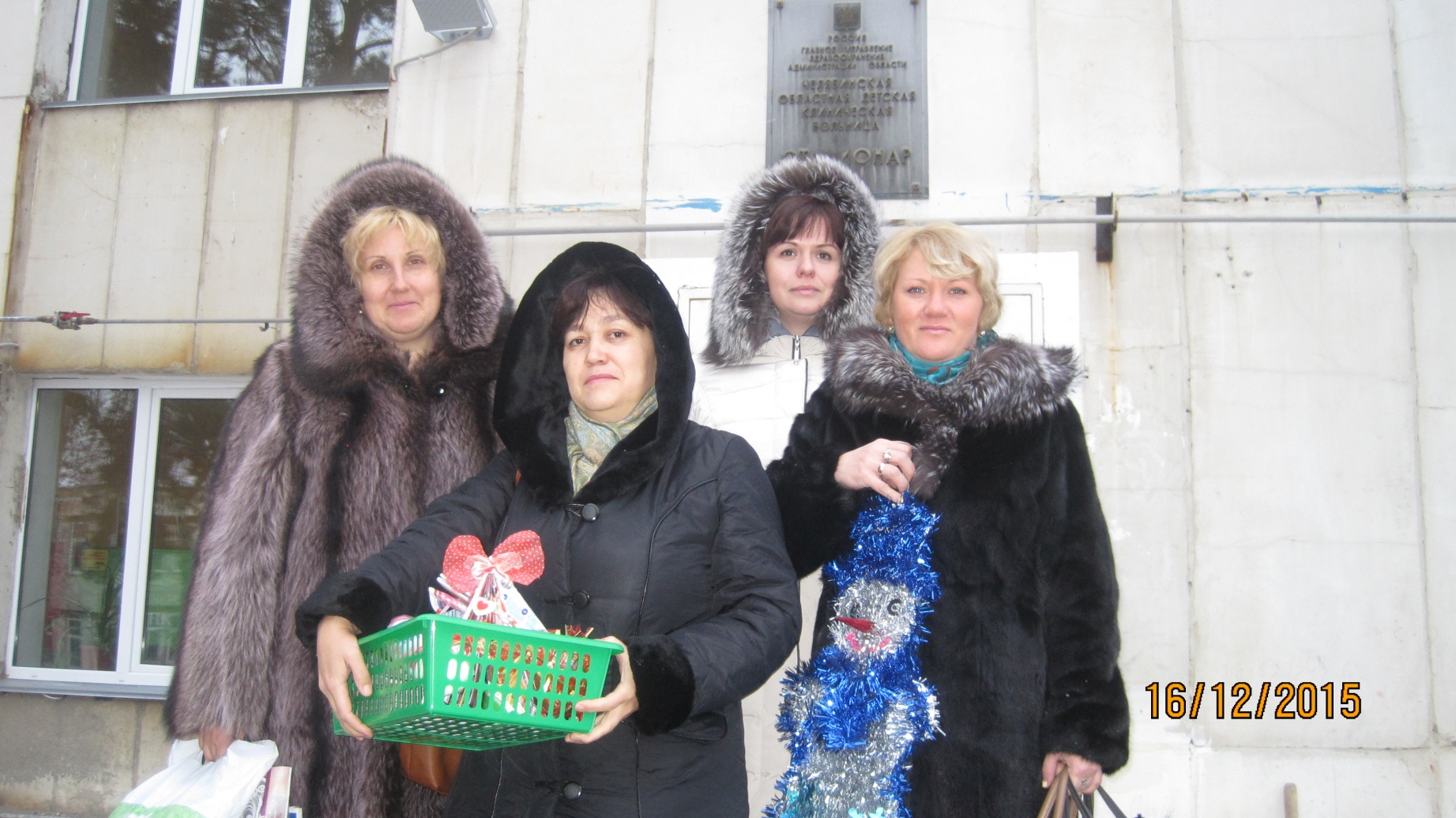 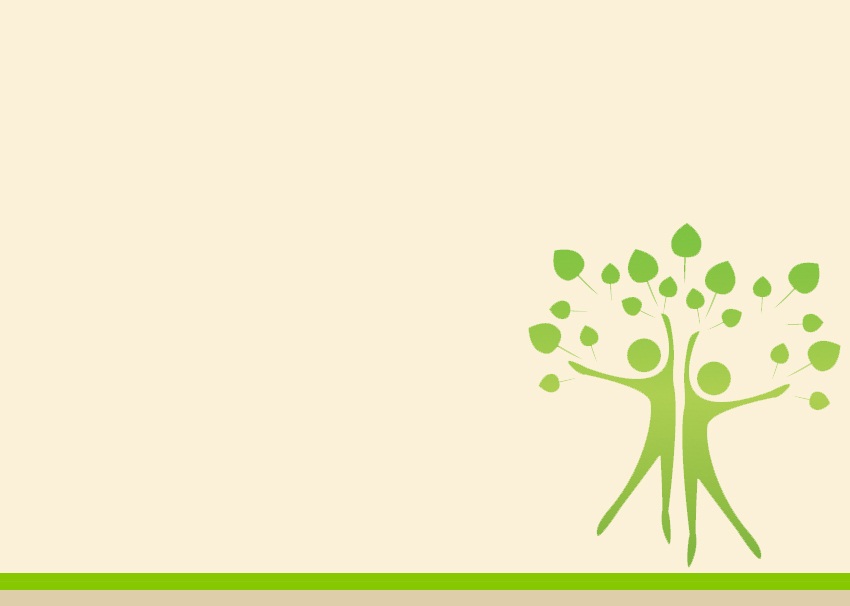 МАСТЕР – КЛАСС «НОВОГОДНЯЯ ИГРУШКА»
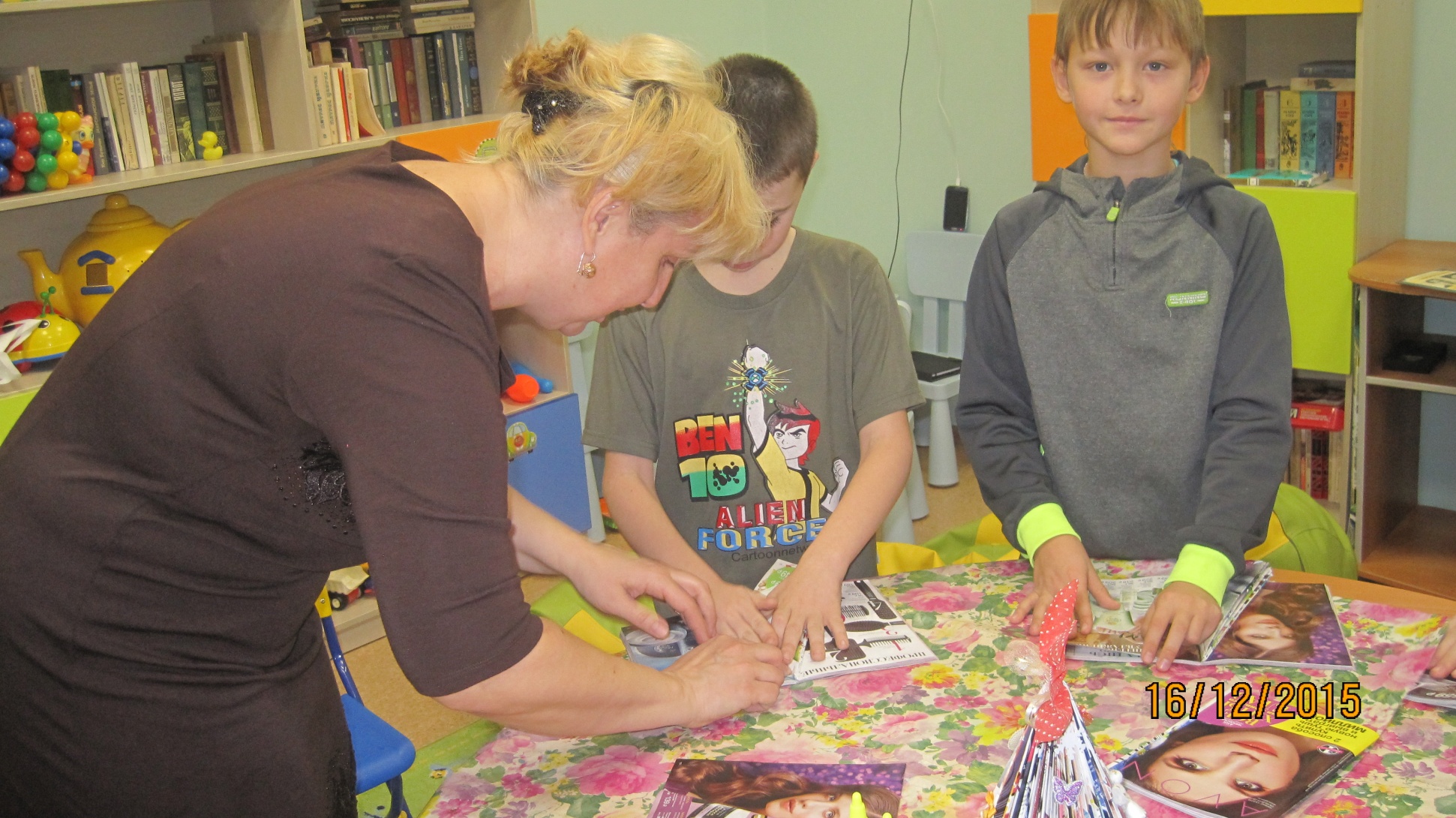 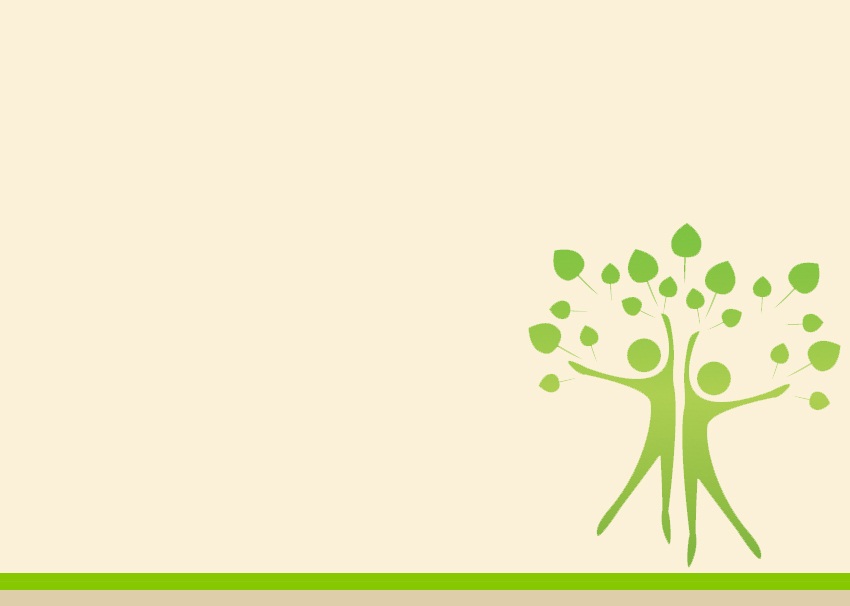 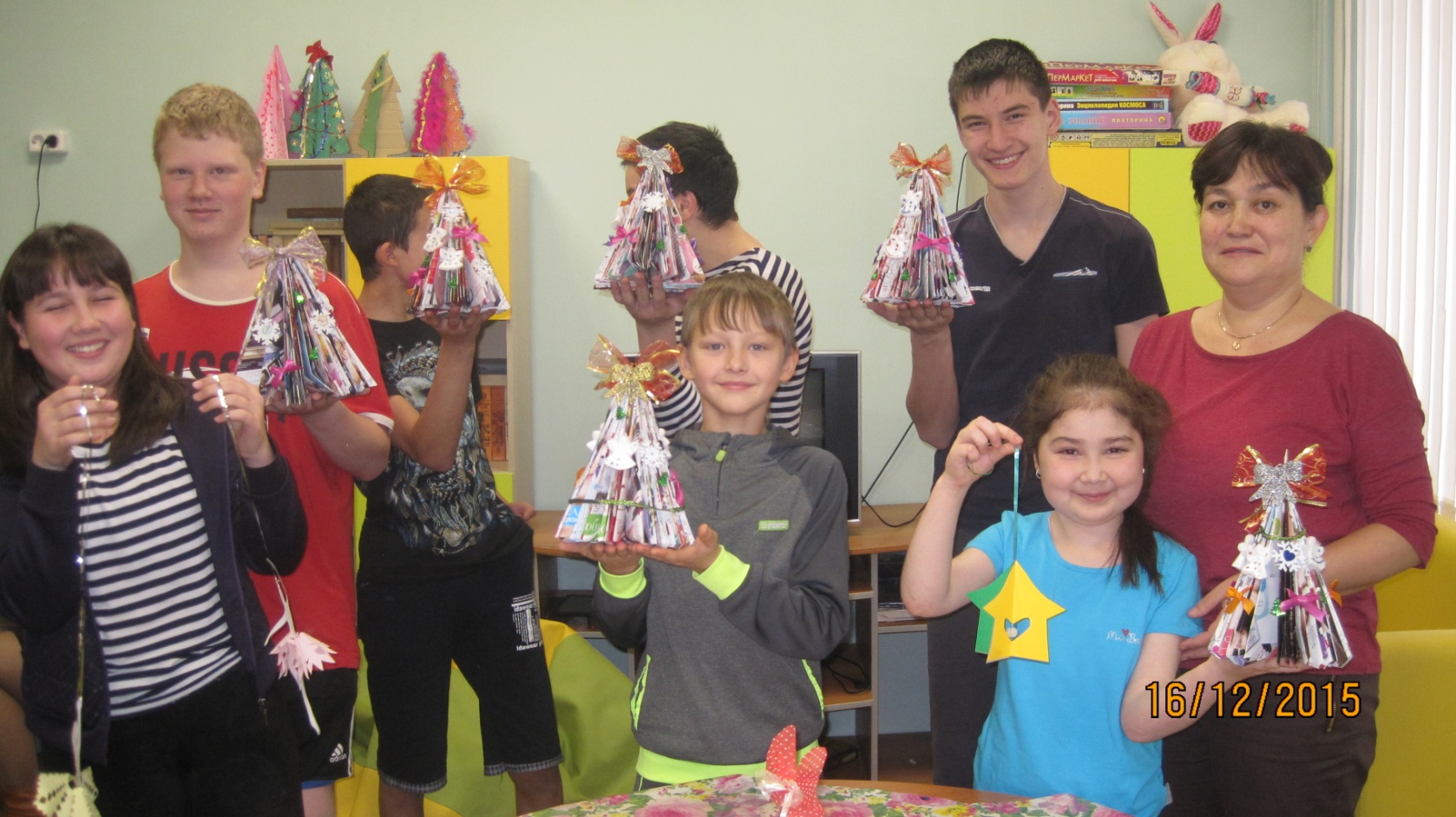 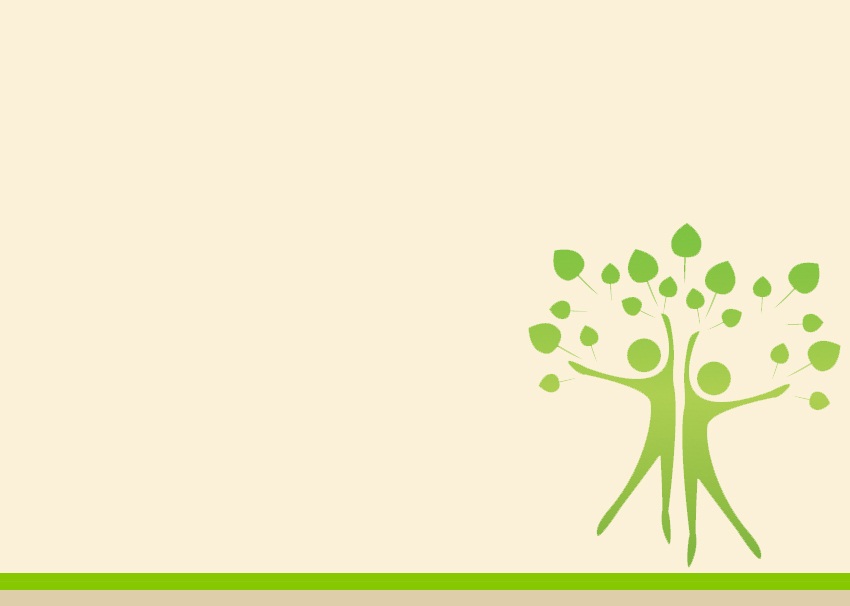 ВОЛОНТЁРСКАЯ ШКОЛЬНАЯ КОМАНДА
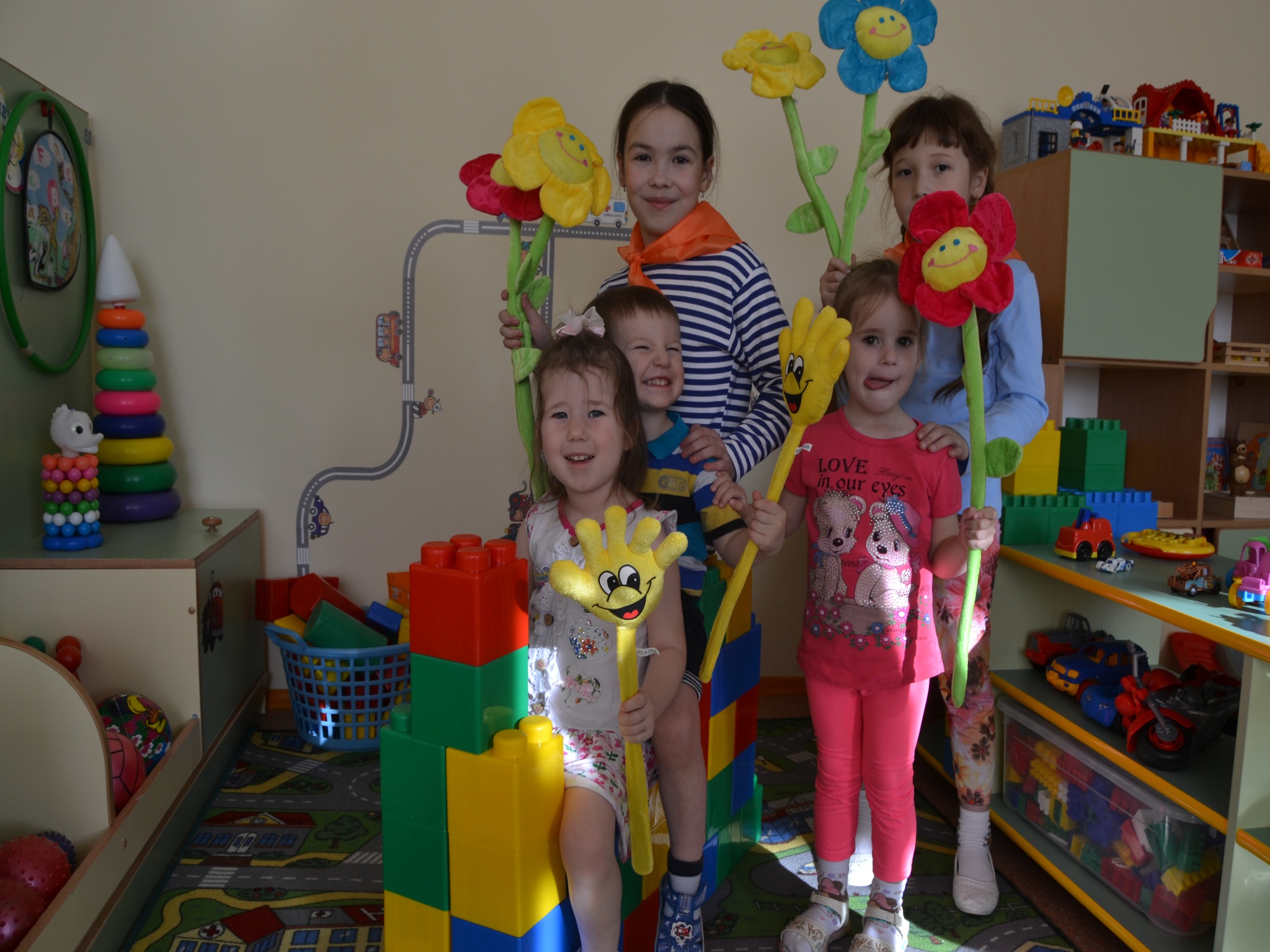 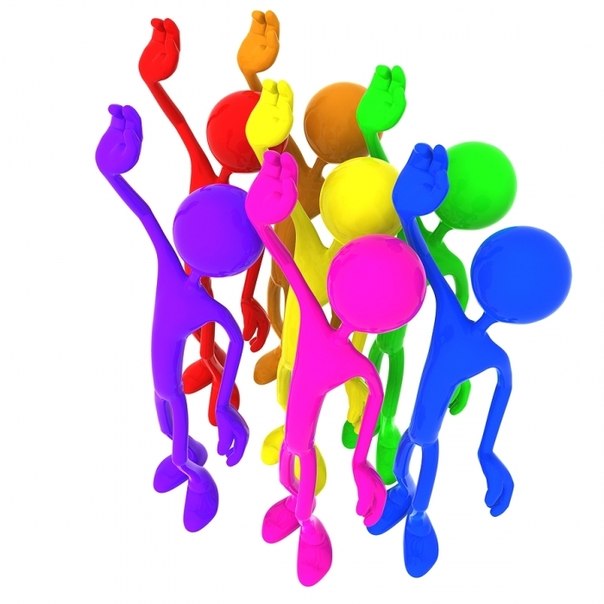 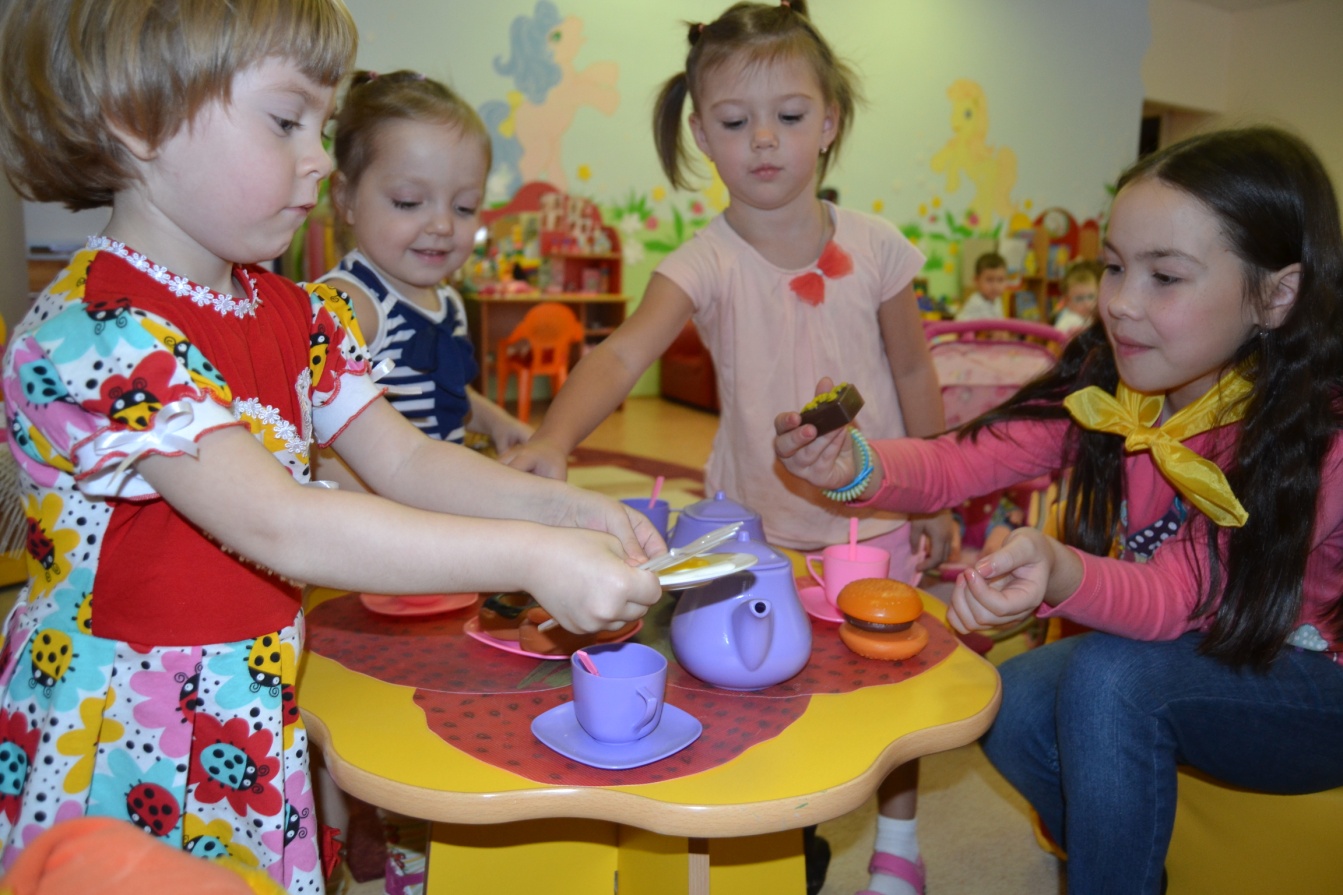 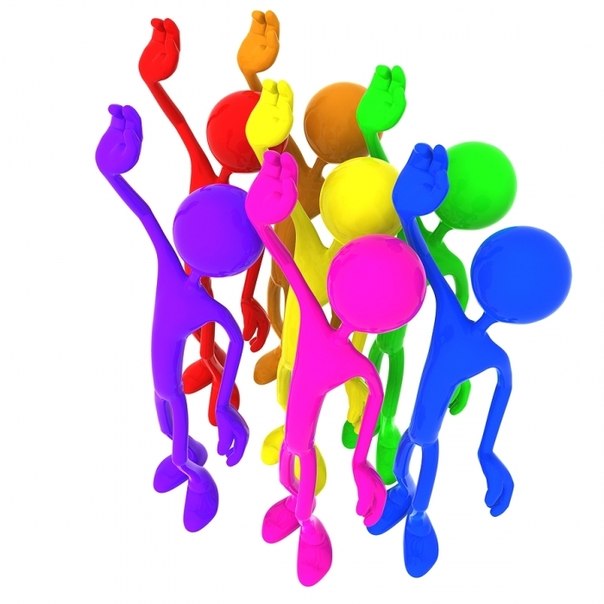 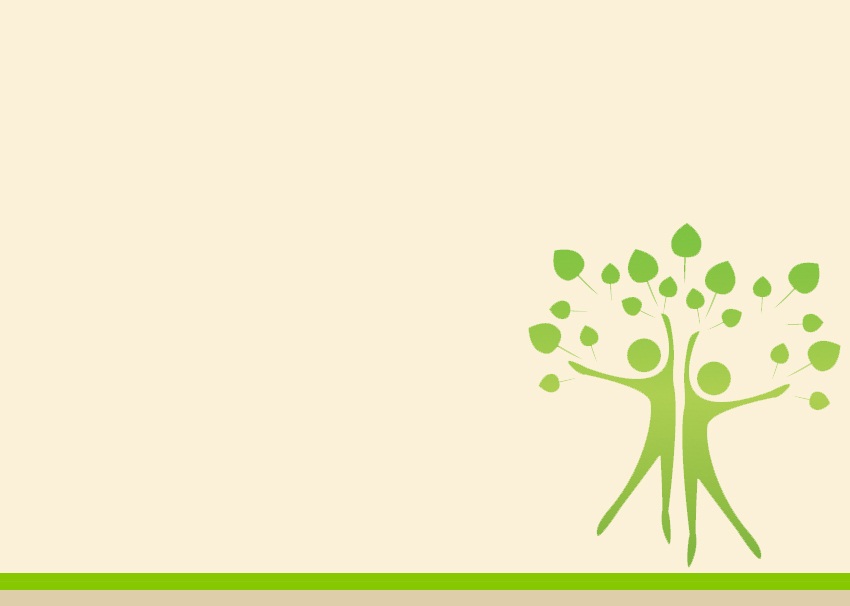 «ЖИВИ ЯРКО – 
ДЕЛАЙ ДОБРО!»
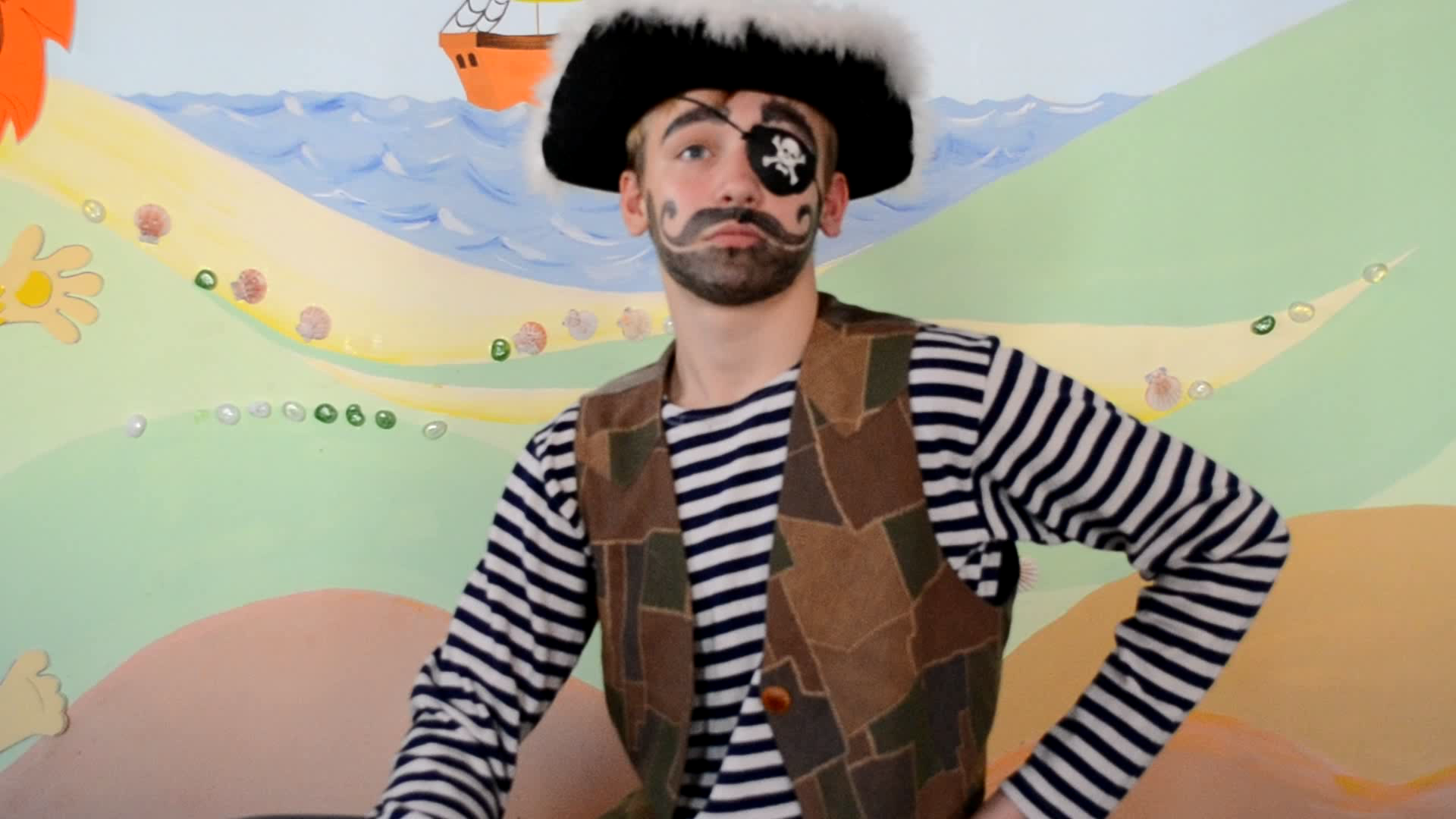 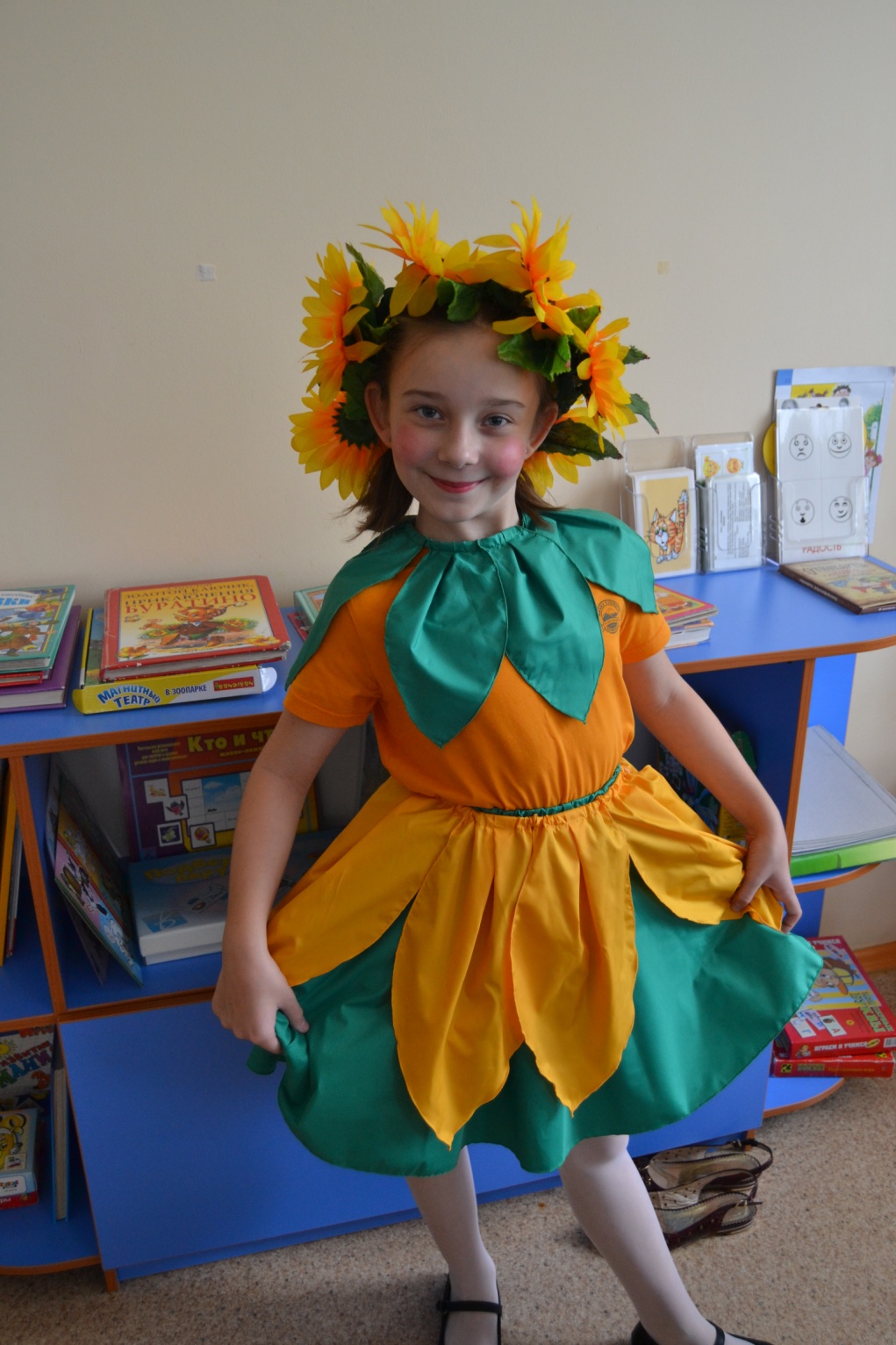 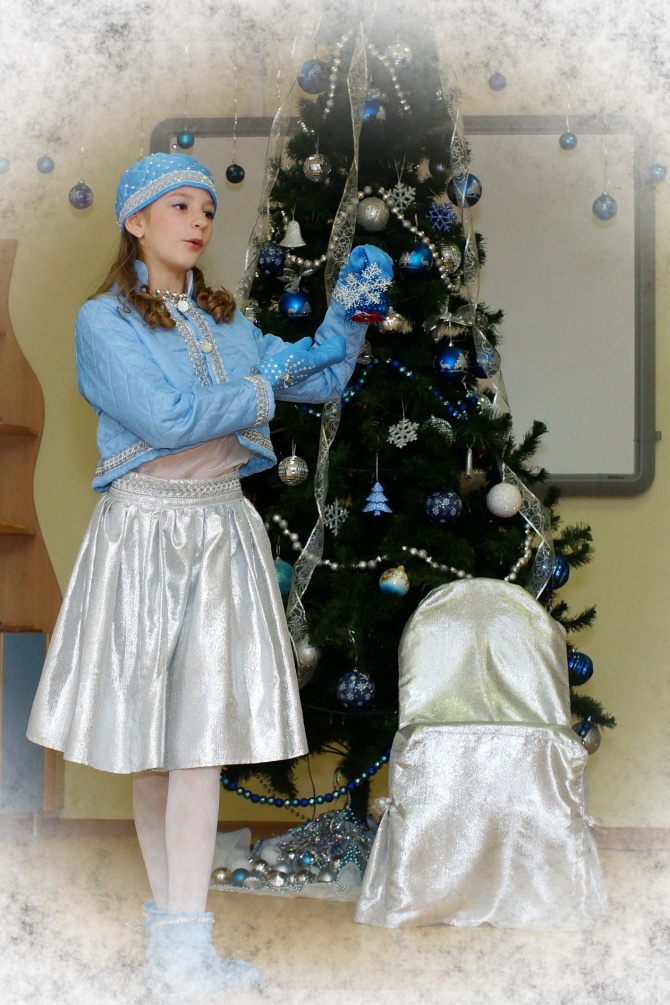 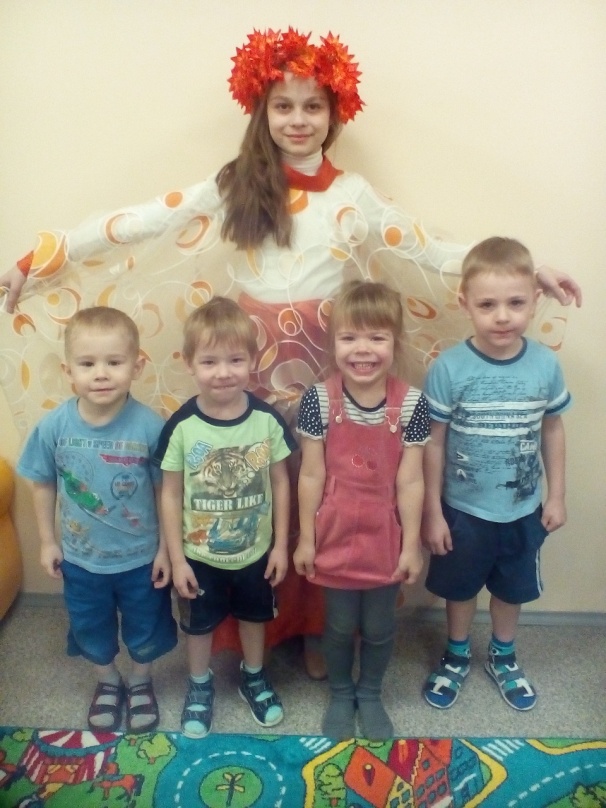 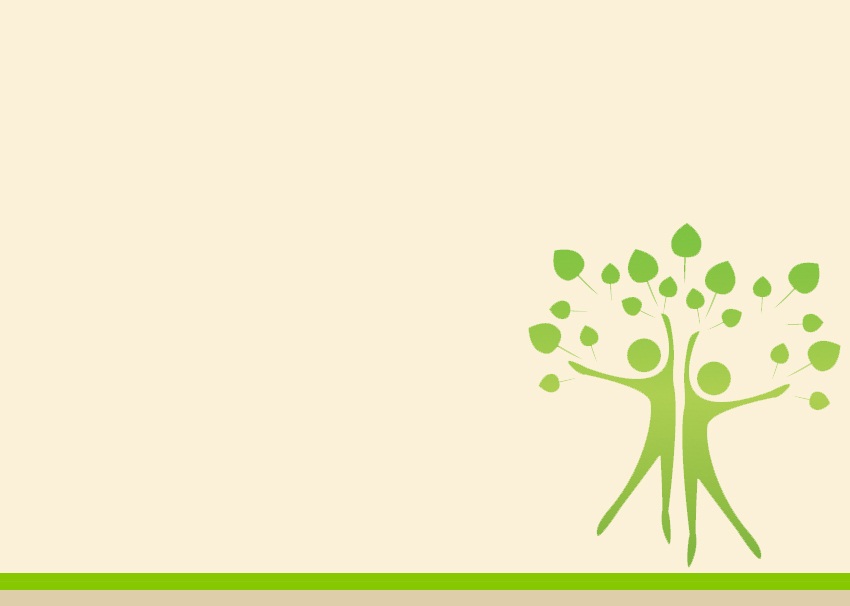 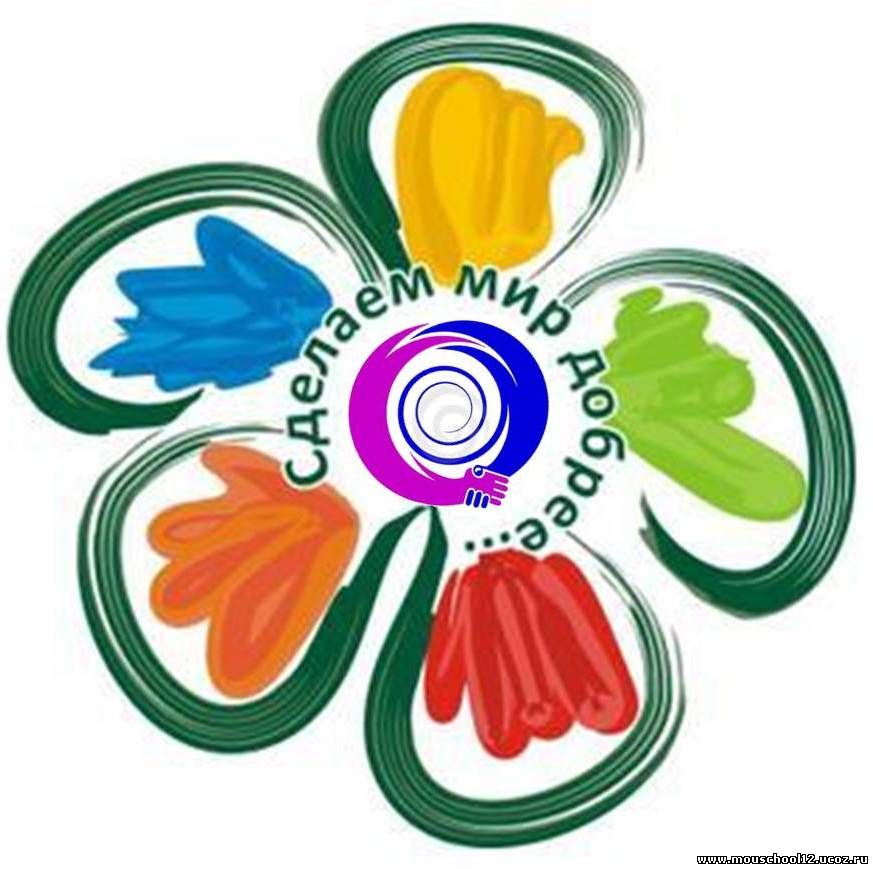 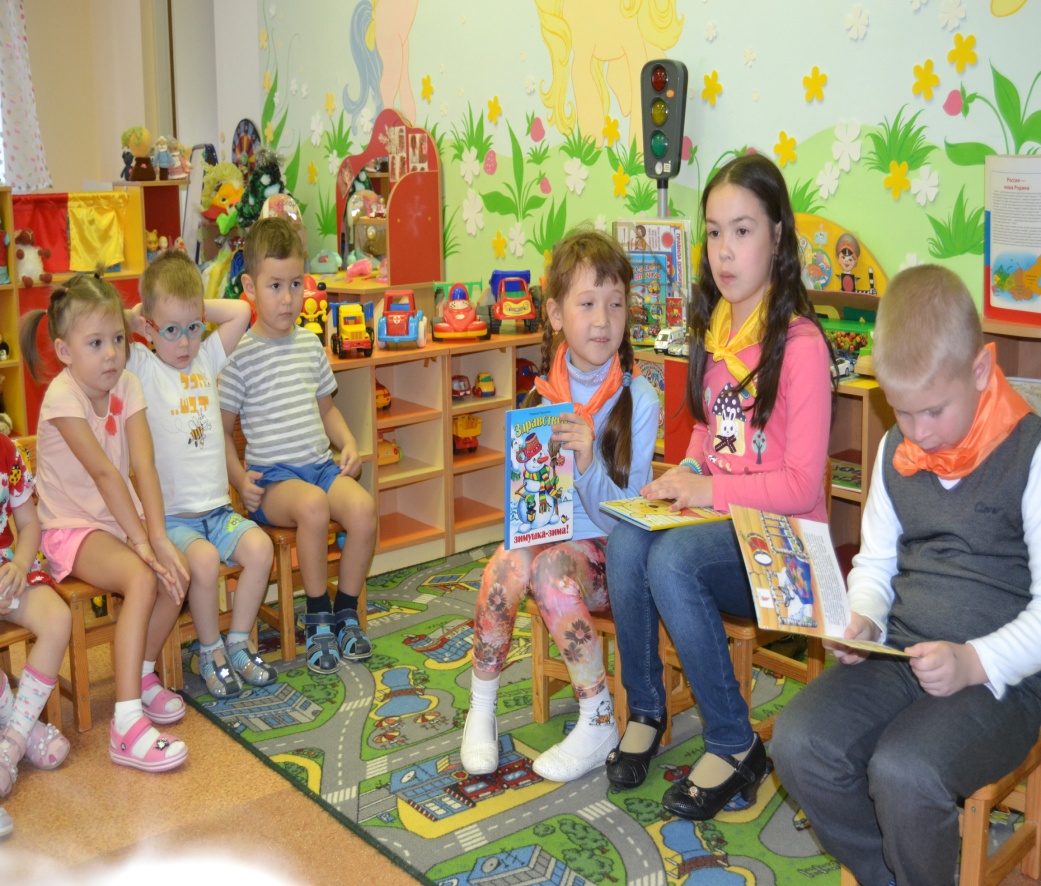 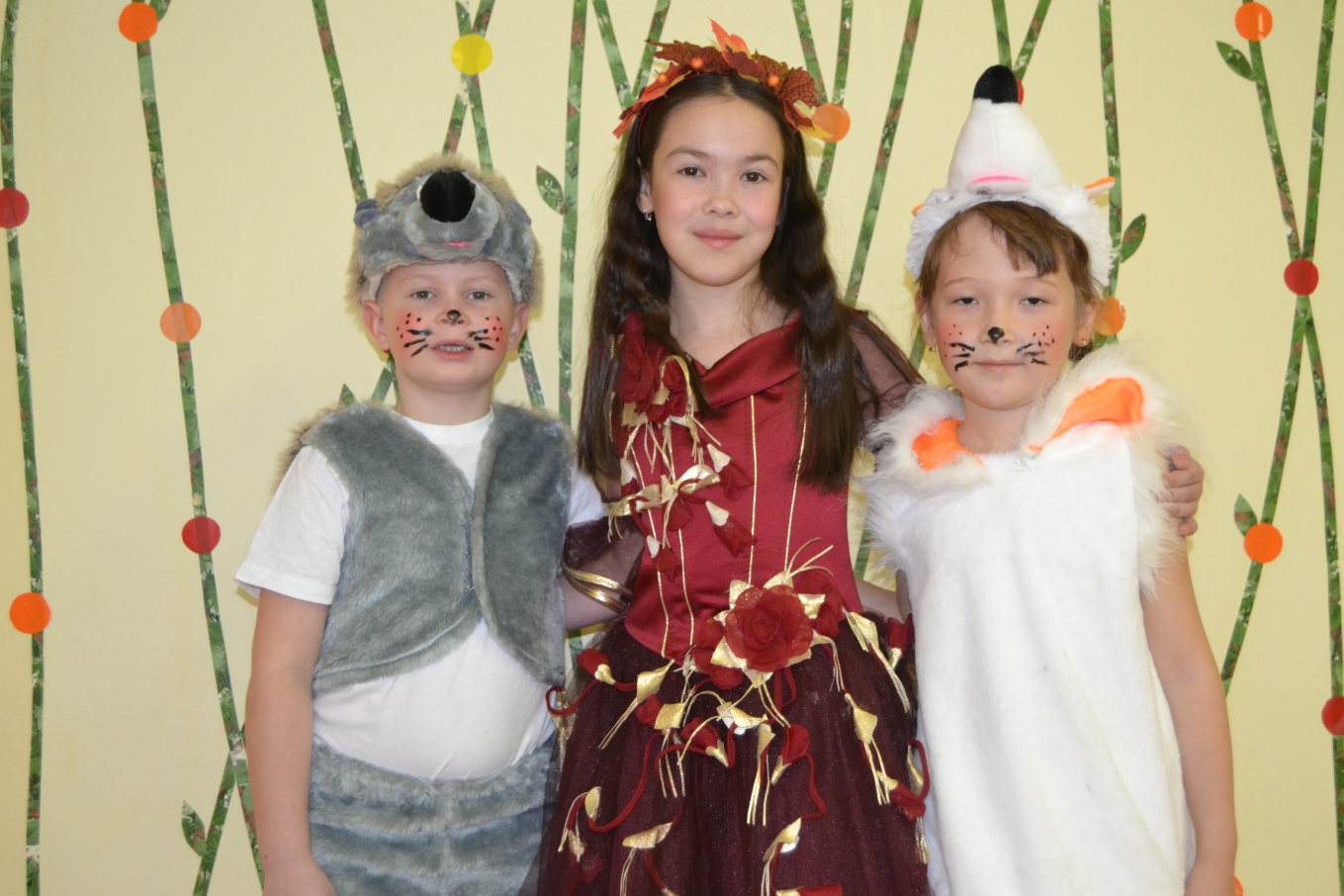 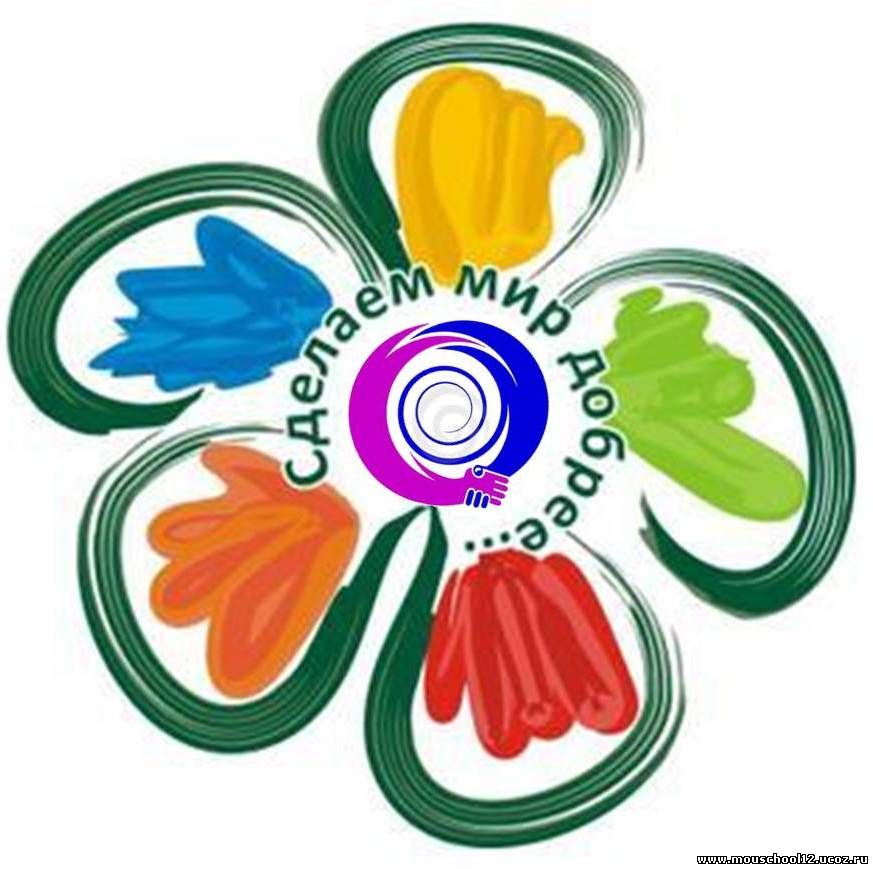 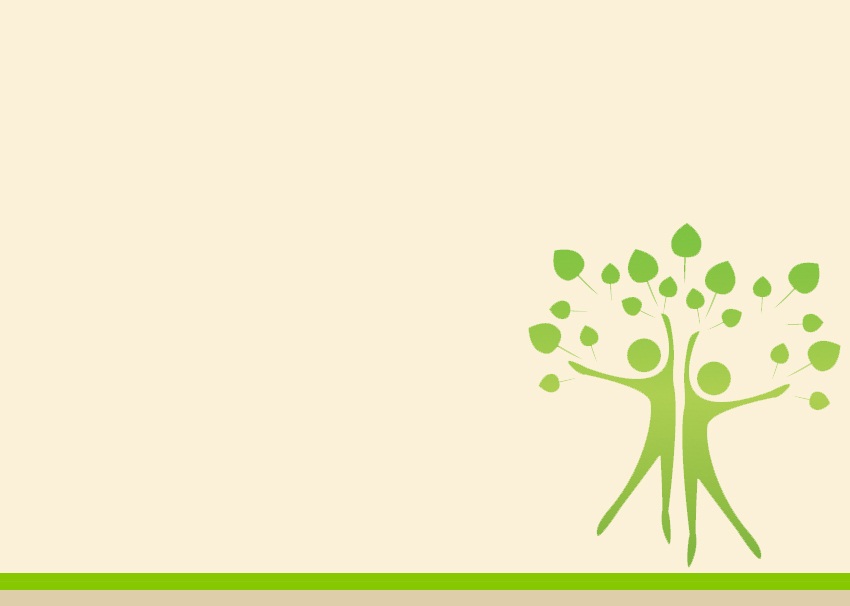 СОЦИАЛЬНЫЕ ПАРТНЁРЫ:

 БЛАГОТВОРИТЕЛЬНЫЙ ФОНД «Мы рядом!»
 ФГБУ «ФЕДЕРАЛЬНЫЙ ЦЕНТР СЕРДЕЧНО – СОСУДИСТОЙ ХИРУРГИИ» Г. ЧЕЛЯБИНСК 
 МОУ СОШ № 129
 МОУ СОШ № 154
 МОУ СОШ № 151
  МАОУ СОШ № 13
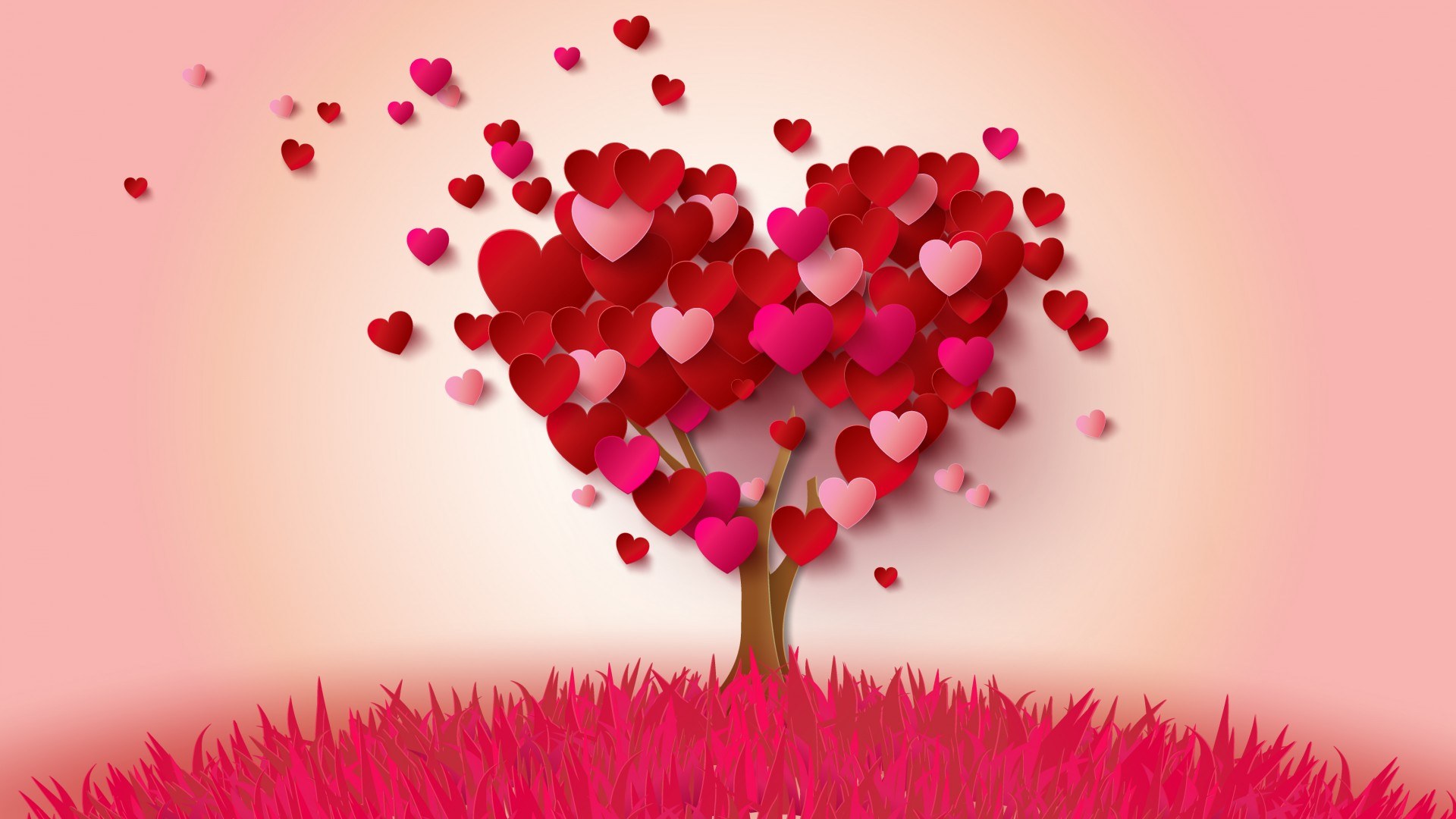 Добро и зло творить всегда
Во власти всех людей
Но зло творится без труда  
Добро – творить трудней.
БЛАГОДАРЮ  
ЗА ВНИМАНИЕ!